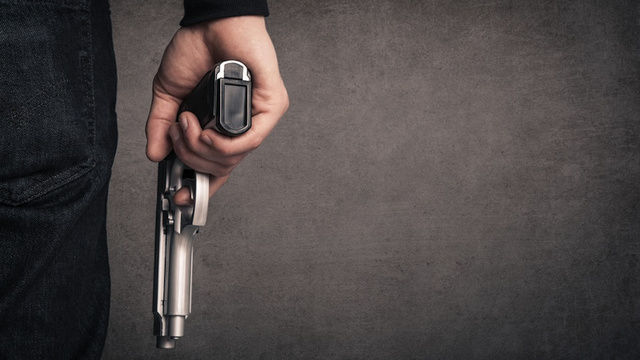 School
Extreme
Violence
Brig Gen (ret’d) John Galatas, MD
Senior Asymmetric Threats Analyst
Athens, Greece
OUTLINE
School violence – a global problem

 School terrorism

 Risk management

 Vulnerability assessment

 Continuity plan

 Training

 Some proposals for now
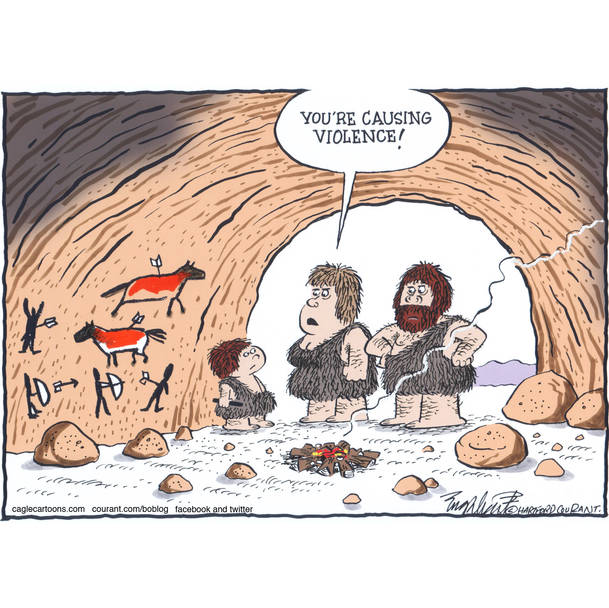 Guns & Schools
On 4 September 1957, the first day of school at Central High, a white mob gathered in front of the school,
and Governor Orval Faubus deployed the Arkansas National Guard to prevent the black students (Little Rock Nine) from entering.
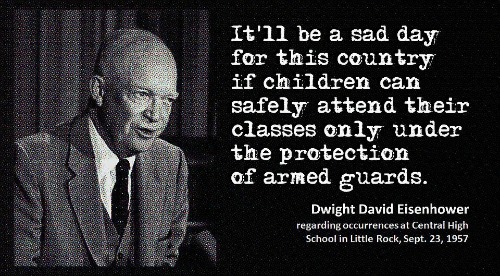 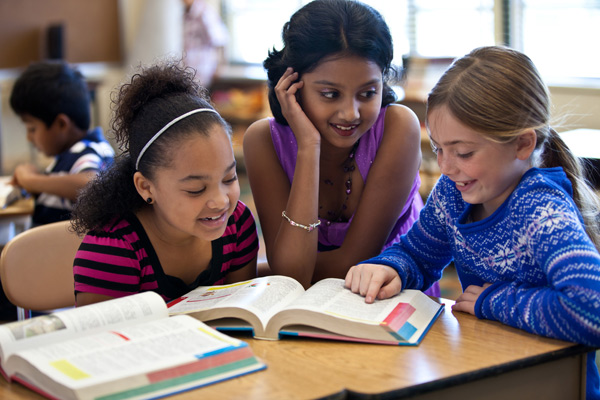 Guns & Schools
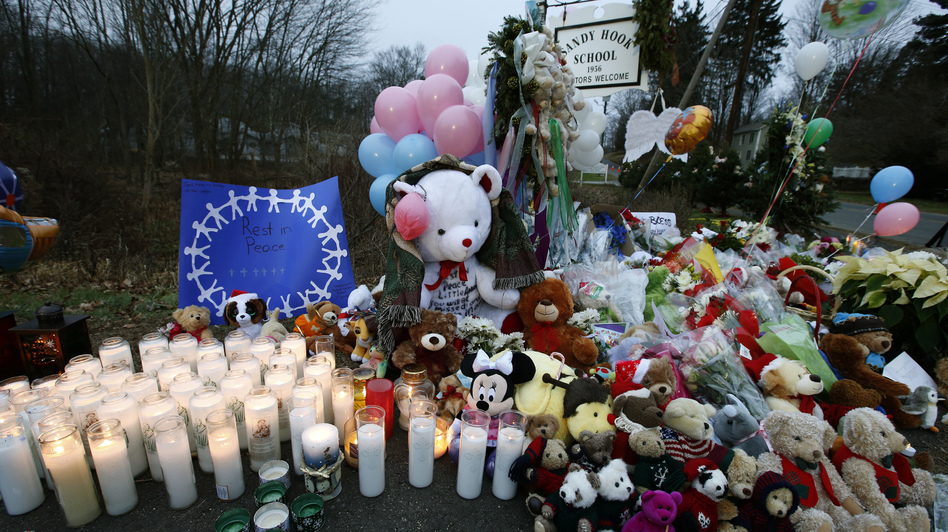 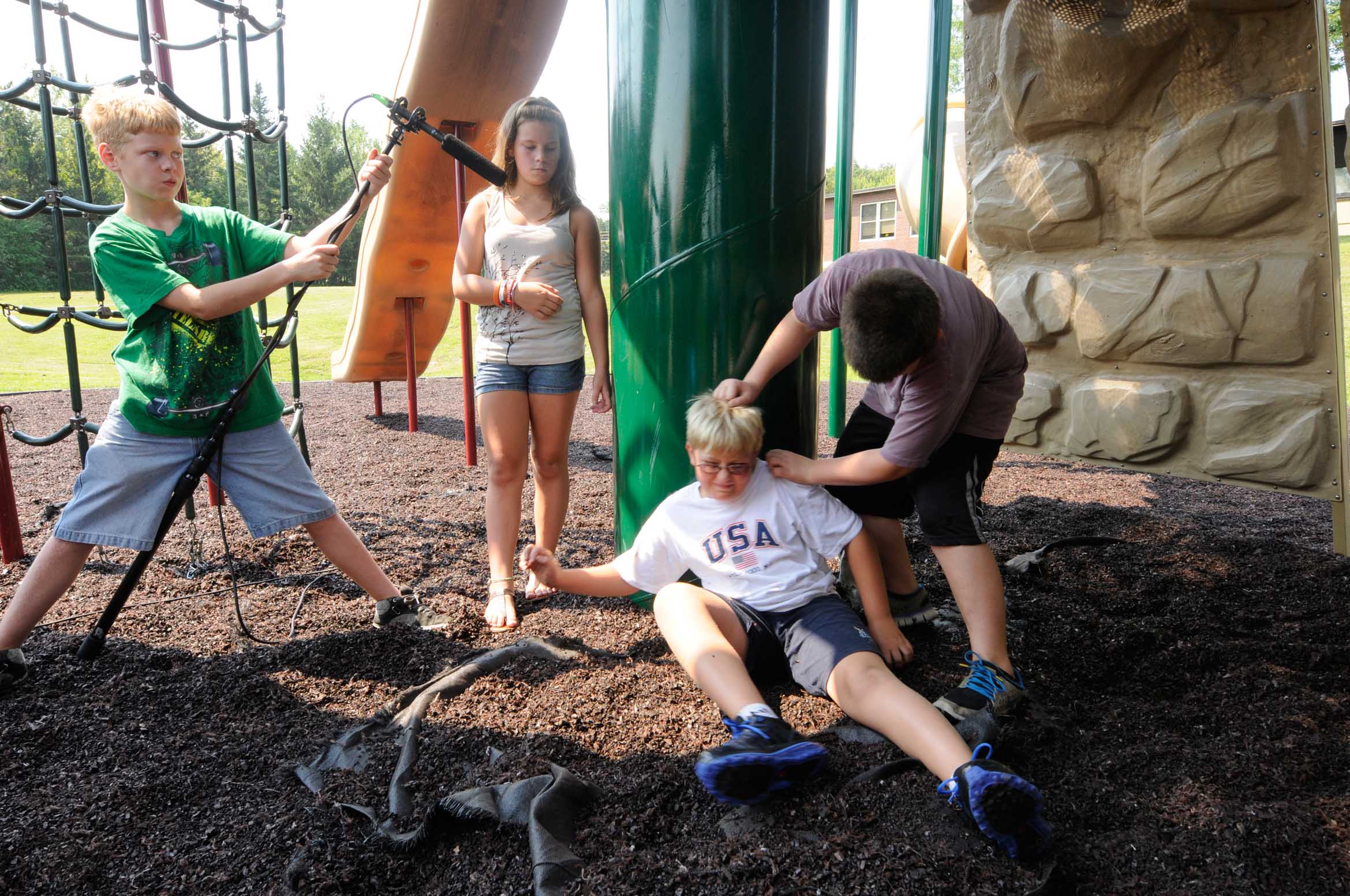 A global problem
Australia
State of Queensland
 55,000 students suspended (2008) – 1/3rd for "physical misconduct"
South Australia (2008-2009)
 175 violent attacks against students or staff
 Students cause 3,000 injuries reported by teacher 
Western Australia
 46% of Principals have been either physically assaulted or witnessed physical violence in schools during 2012
 70% of school leaders had also been threatened with violence

Belgium
Francophone Belgium – violence: a significant factor  to leave the teaching profession

Bulgaria
2009 – Teachers were to be given new powers to punish disruptive students

France
2000 – 39 out of 75,000 state schools were "seriously violent" and 300 were "somewhat violent“

Japan
Students at public schools were involved in a record number of violent incidents in 2007
        52,756 cases, an increase of some 8,000 on the previous year
                      in 7,000 of these incidents, teachers were the target of assault

South Africa
40% of children = victims of crime at school
                                  >1/5th of sexual assaults on children took place in schools
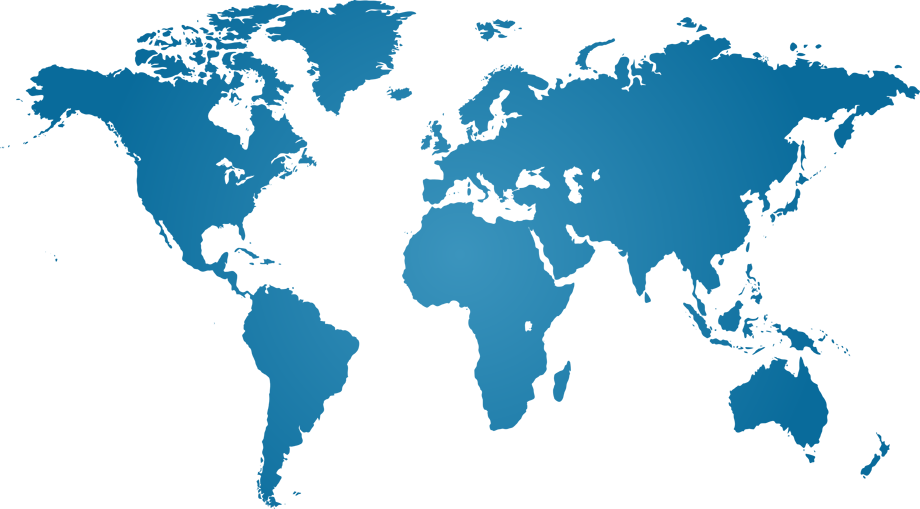 A global problem
Poland
In 2006, in response to the suicide of a girl after she was sexually molested in school
                      "zero tolerance" school reform
Teachers would have the legal status of civil servants, making violent crimes against
them punishable by higher penalties. Head teachers (equivalent to principals in the US)
will be able to send aggressive pupils to perform community service and these students‘
parents may also be fined. Teachers who fail to report violent acts in school could face
a prison sentence


United Kingdom
 1989 – 2% of teachers had reported facing physical aggression
 2007 – survey of 6,000 teachers: >16% claimed to have been physically assaulted by students in the previous two years
 2007 – 7,000 cases of the police being called to deal with violence in schools
 2009 – survey of1,000 teachers: 1/4 of them had been on the receiving end of physical violence by a student
 Wales (2009) – 2/5th of teachers reported having been assaulted in the classroom
                                              49% had been threatened with assault

United States
CDC (2007) – 12 months study
 5.9% of students carried a weapon (e.g. gun, knife, etc.) on school property (MX3 vs. F)
 7.8% of HS students reported having been threatened or injured with a weapon on school property at least once (MX2 vs. F)
 12.4% of students had been in a physical fight on school property at least once (MX2 vs. F)
  5.5% of students reported that because they did not feel safe, they did not go to school on at least one day (M=F)
 7% (10% in urban schools) of teachers in 2003 were subject to threats of injury by students
 5% of teachers in urban schools were physically attacked, with smaller percentages in suburban and rural schools
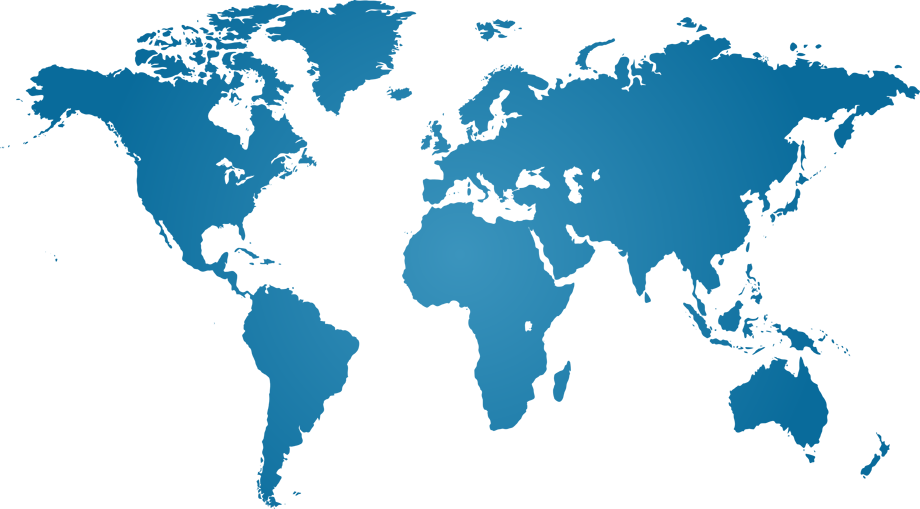 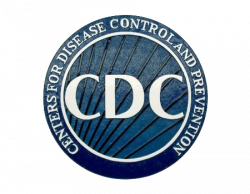 A US problem
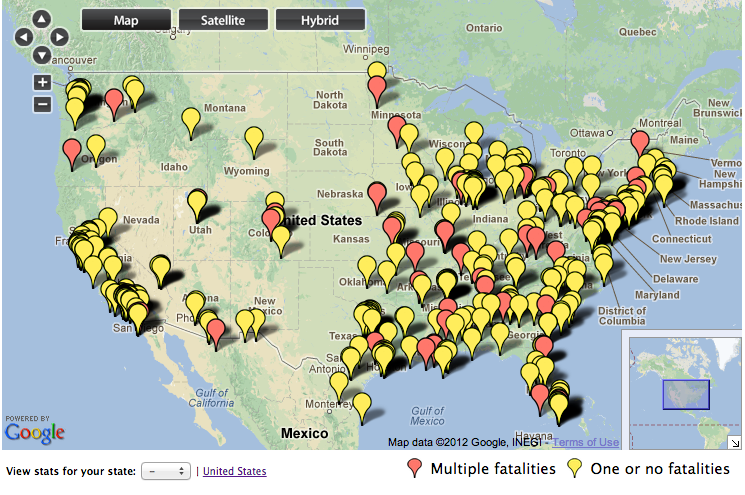 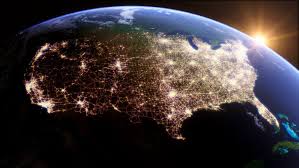 A map of all the schools shootings in the U.S. since 1992
http://www.geekwire.com/2012/whitepage-ceo-develops-school-shootings/
A US problem
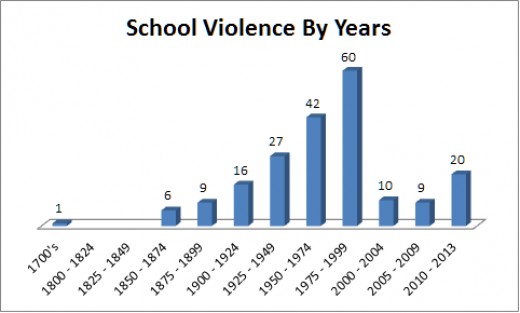 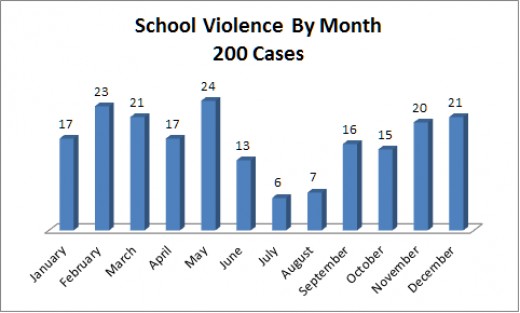 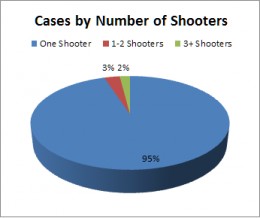 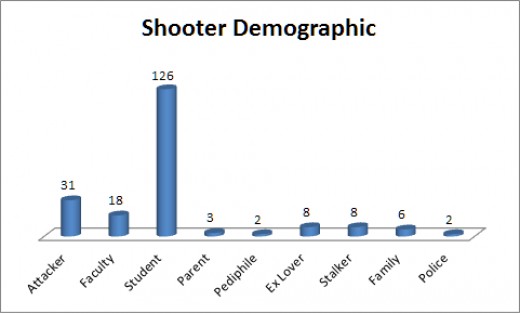 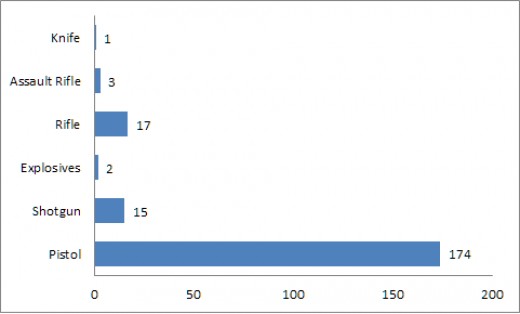 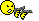 http://jwilliams61735.hubpages.com/hub/Brief-of-the-History-and-Analysis-of-US-School-Violence
A US problem
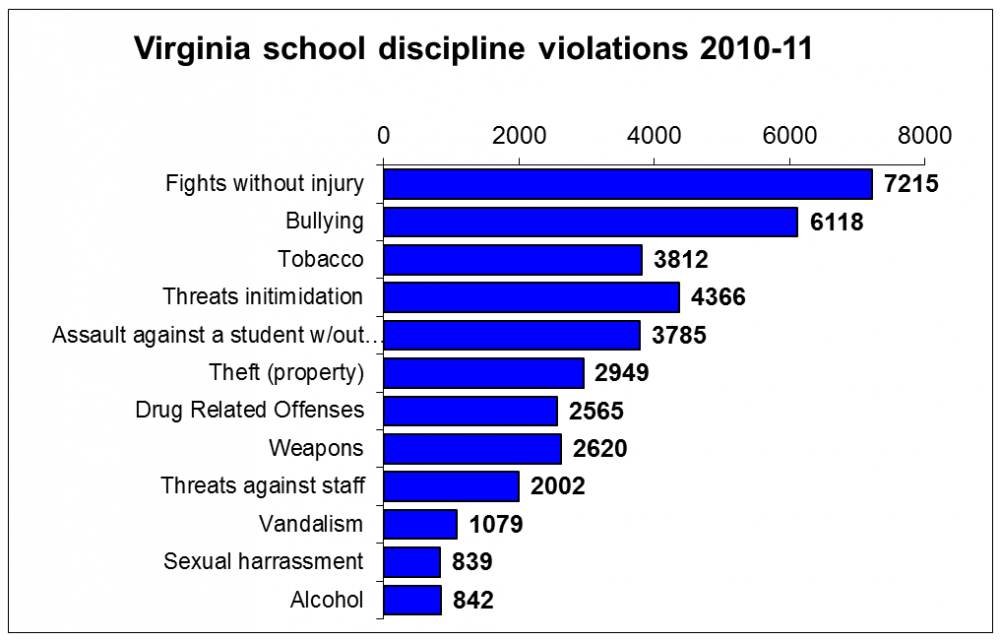 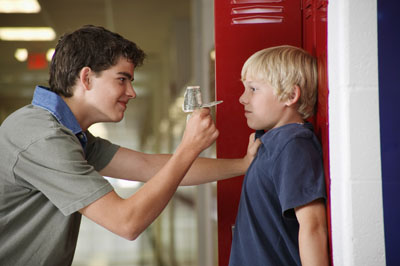 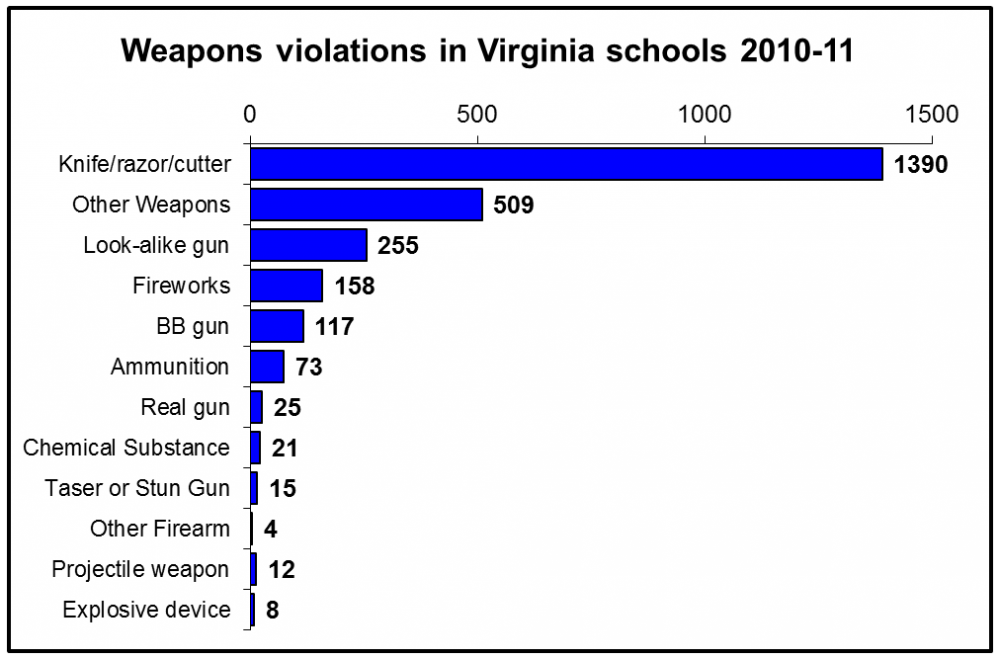 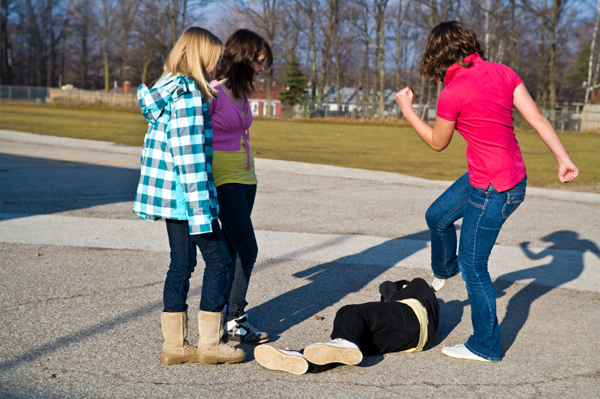 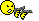 http://curry.virginia.edu/research/projects/violence-in-schools/virginia-statistics
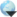 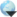 A US problem
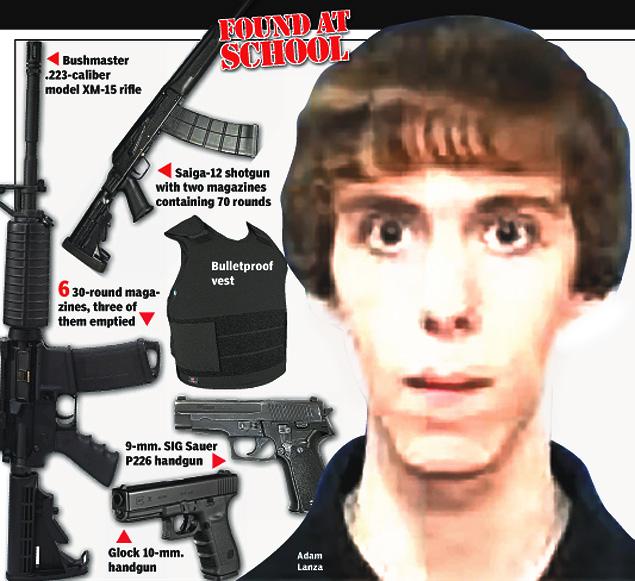 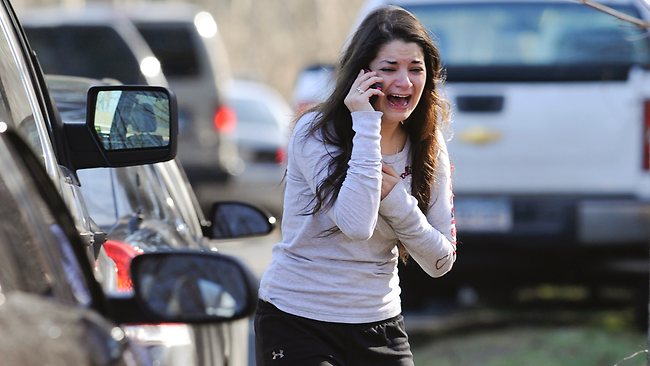 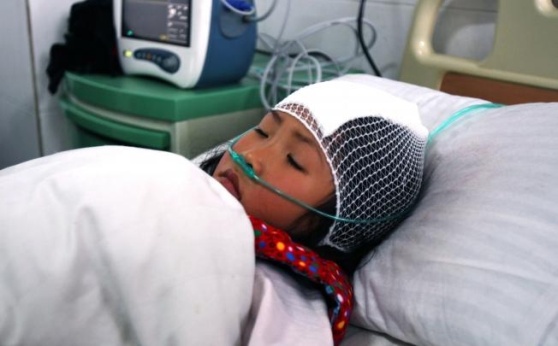 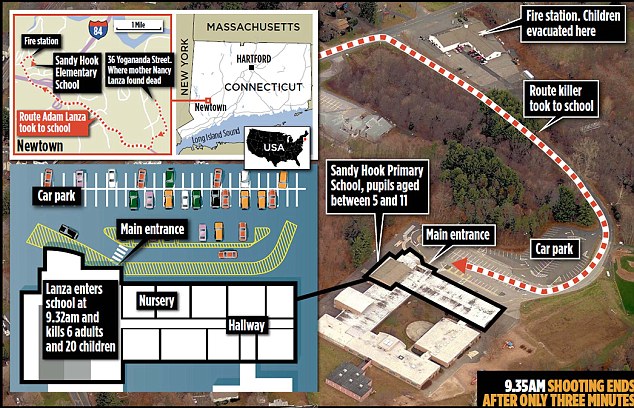 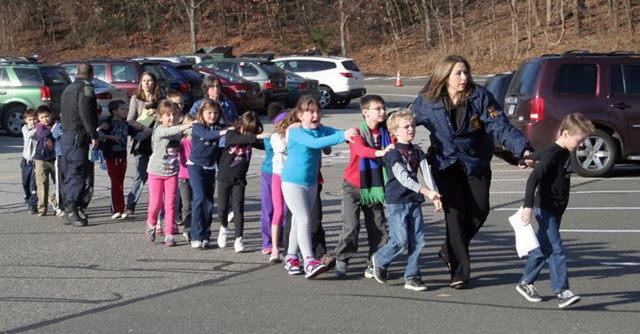 A US problem
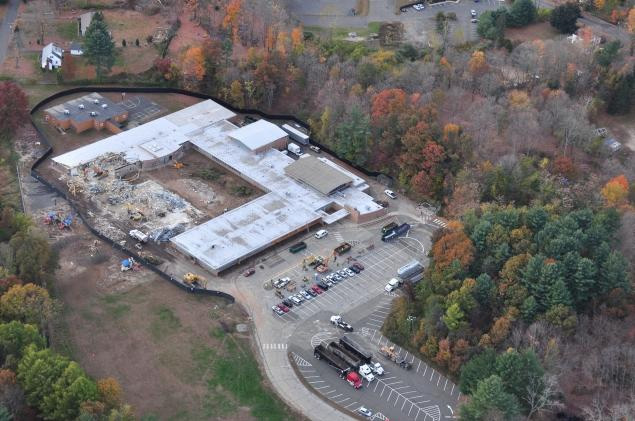 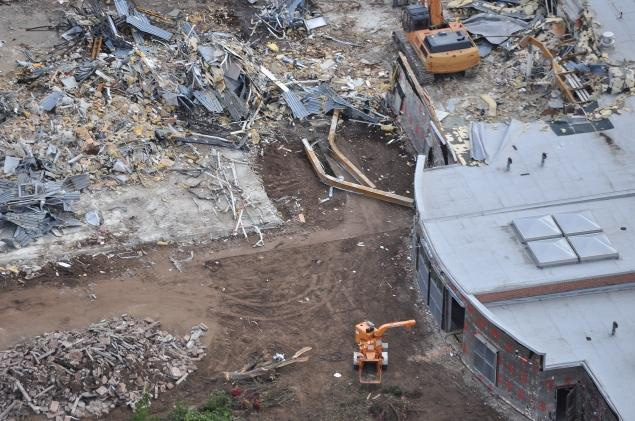 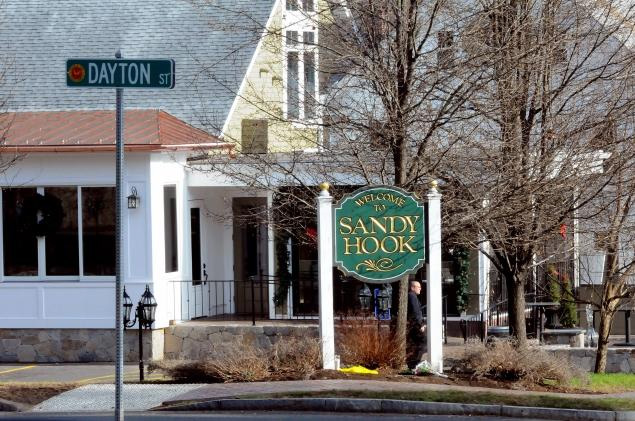 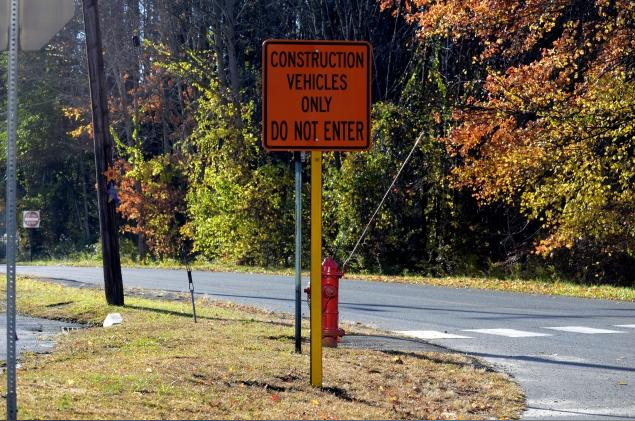 An international problem
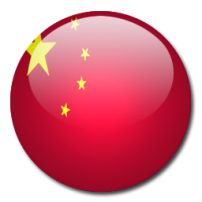 CHINA: March 2010 – Dec 2012
Mass school stabbings: 25 dead; 115 injured
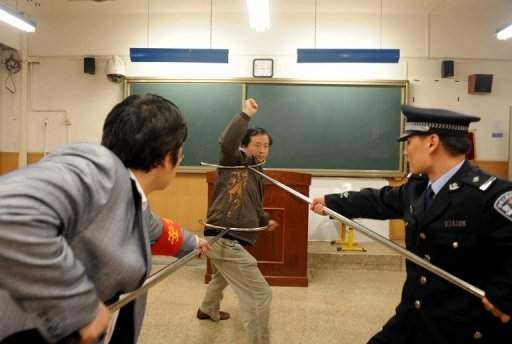 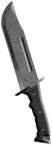 A cheap but effective way to confront a man with a knife
School terrorism
Beslan school siege or Beslan Massacre began when armed Muslim terrorists took more than 1200 school children and adults hostage on 1 September 2004, at School Number One (SNO) in the Russian town of Beslan in North Ossetia.

Fatalities	: at least 385
Injured	: ~783
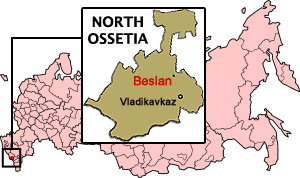 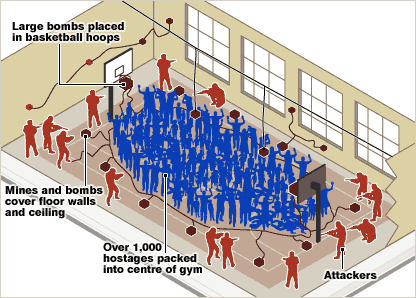 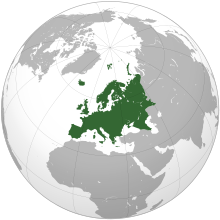 2004
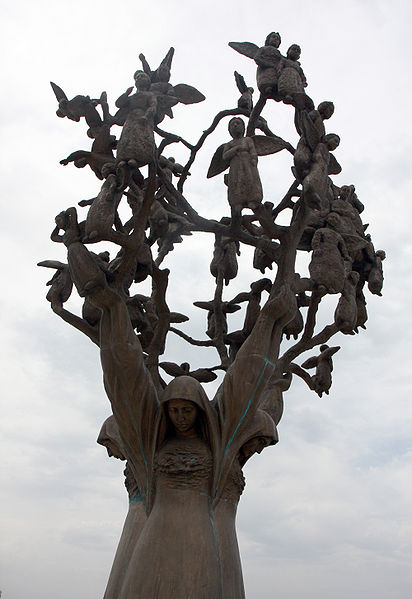 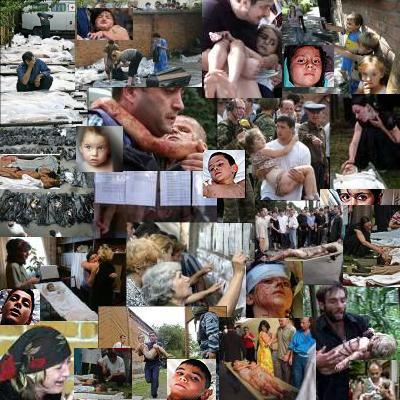 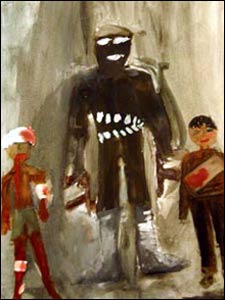 Tree of Grief
Risk management
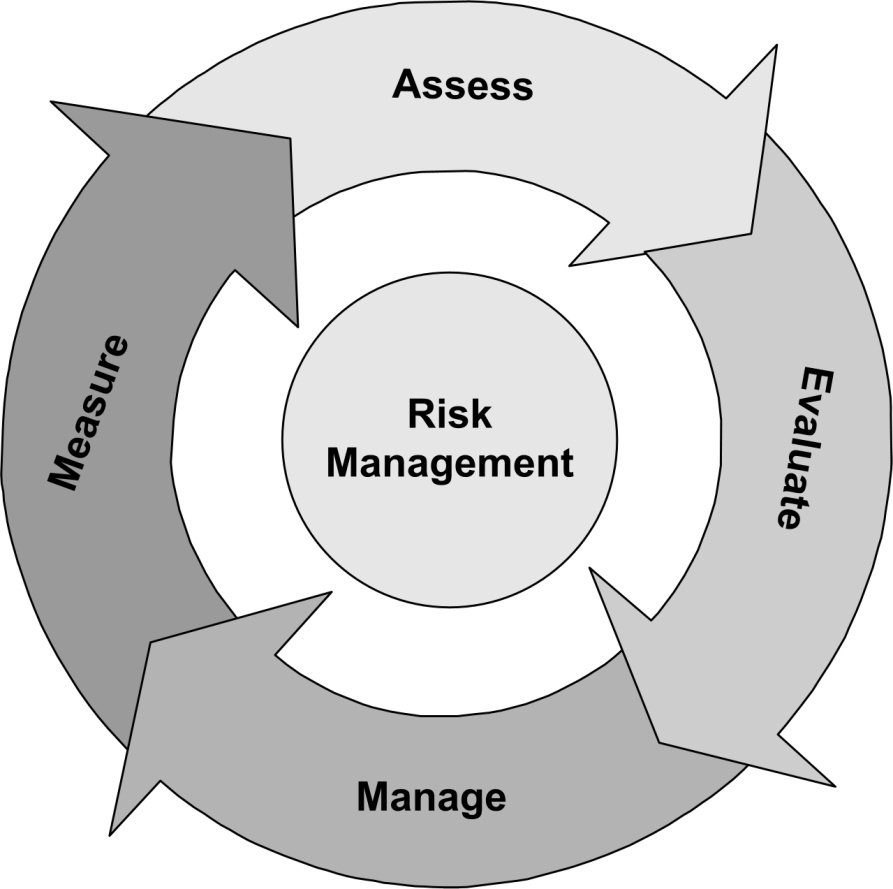 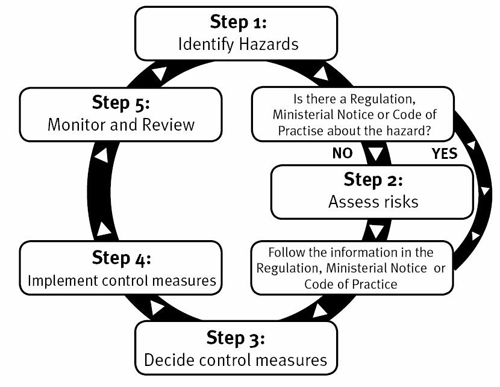 Risk management
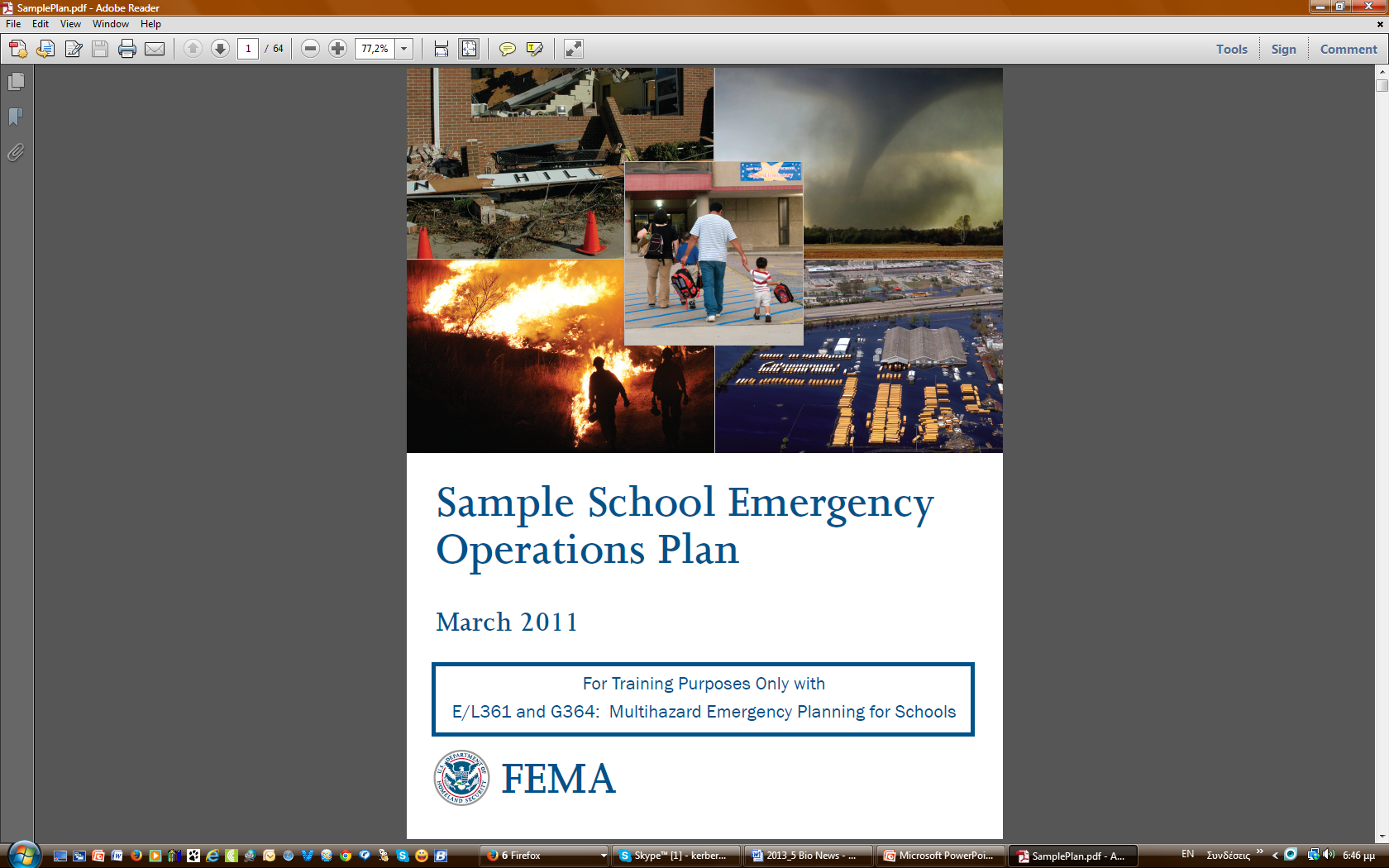 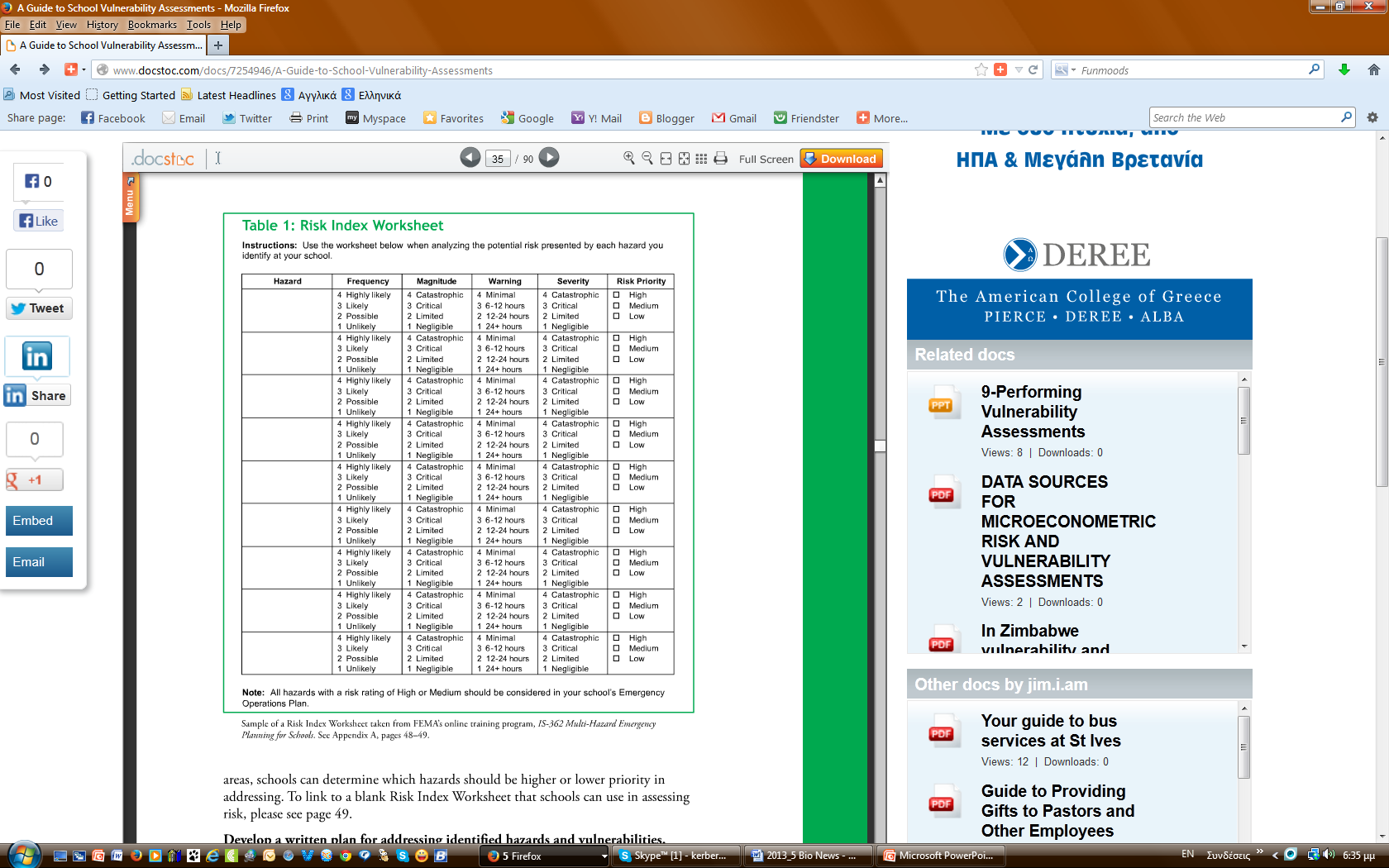 http://training.fema.gov/EMIWeb/emischool/EL361Toolkit/assets/SamplePlan.pdf
Risk factors
The individual child
 Internalizing behaviors: withdrawal, inhibition, anxiety, and/or depression;
 Externalizing behaviors: delinquent activities, aggression, and hyperactivity;
 Unlike internalizing behaviors, externalizing behaviors include, or are directly linked to, violent episodes

Other individual factors
 Early starters ►worse prognosis in terms of future aggression & antisocial activities;
 Lower IQ ► related to higher levels of aggression;
 Boys ► early problematic motor skills, attention difficulties, and reading problems predict later persistent antisocial conduct

Home environment
Home environment contributes to school violence;
                  exposure to gun violence, parental alcoholism, domestic violence, physical abuse of the child,
                      harsh parental discipline and child sexual abuse
                  exposure to television violence and, to a lesser extent, violent video games

Neighborhood environment
 Communities with high rates of crime and drug use teach youth the violent behaviors that are carried into school;
 Poverty and high population densities are associated with higher rates of school violence;
 Exposure to community violence during early elementary school = increased risk of aggression in elementary school;
 Neighborhood gangs are contribute to dangerous school environments. 

School environment
Teacher assaults associated with:
 higher percentage of male faculty;
 higher proportion of male students, and
 higher proportion of students receiving free or reduced cost lunch (an indicator of poverty)
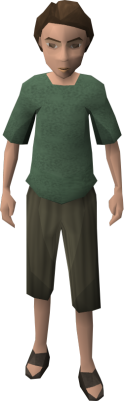 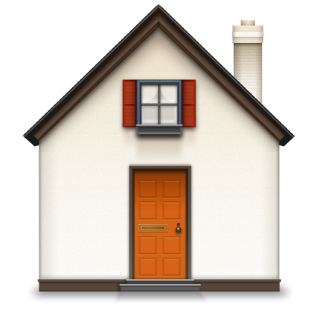 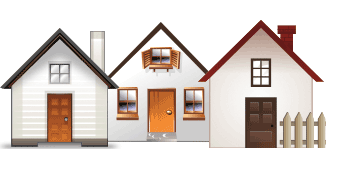 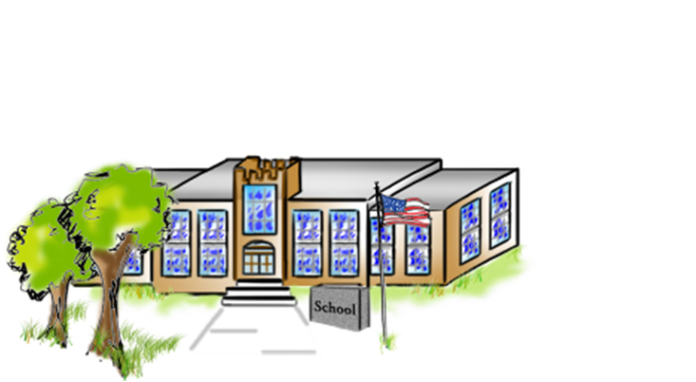 Prevention & intervention
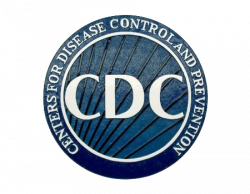 4-Level CDC’s Proposals


Society-level prevention strategies 
         i.e. reducing media violence, reshaping social norms, and restructuring educational systems
                          strategies are rarely used and difficult to implement

School-wide strategies
          i.e. schools promote classroom management techniques, cooperative learning, close student supervision, 
                   Good Behavior Game [elementary school], Second Step curriculum [2nd and 3rd graders], reducing or 
                   eliminating bullying and organizing the local police to better combat gang violence

School-wide early-warning systems 
           i.e. early threat assessment, violence-prevention efforts, anti-bullying programs, helping teachers with
                    classroom-management strategies, behavioral strategies, implementing curricular innovations, 
                    programs to strengthen families

Individual-level strategies
           i.e.  conflict resolution and team problem-solving, teaching students social skills
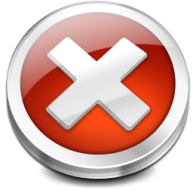 Vulnerability assessment
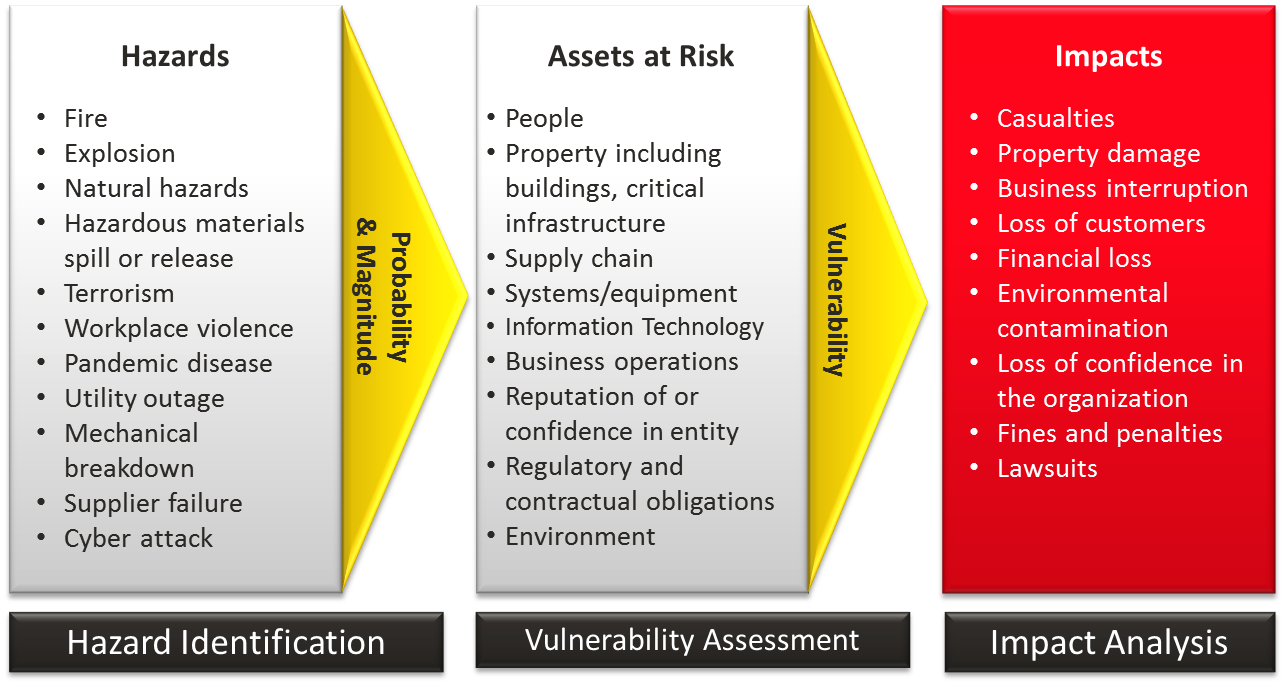 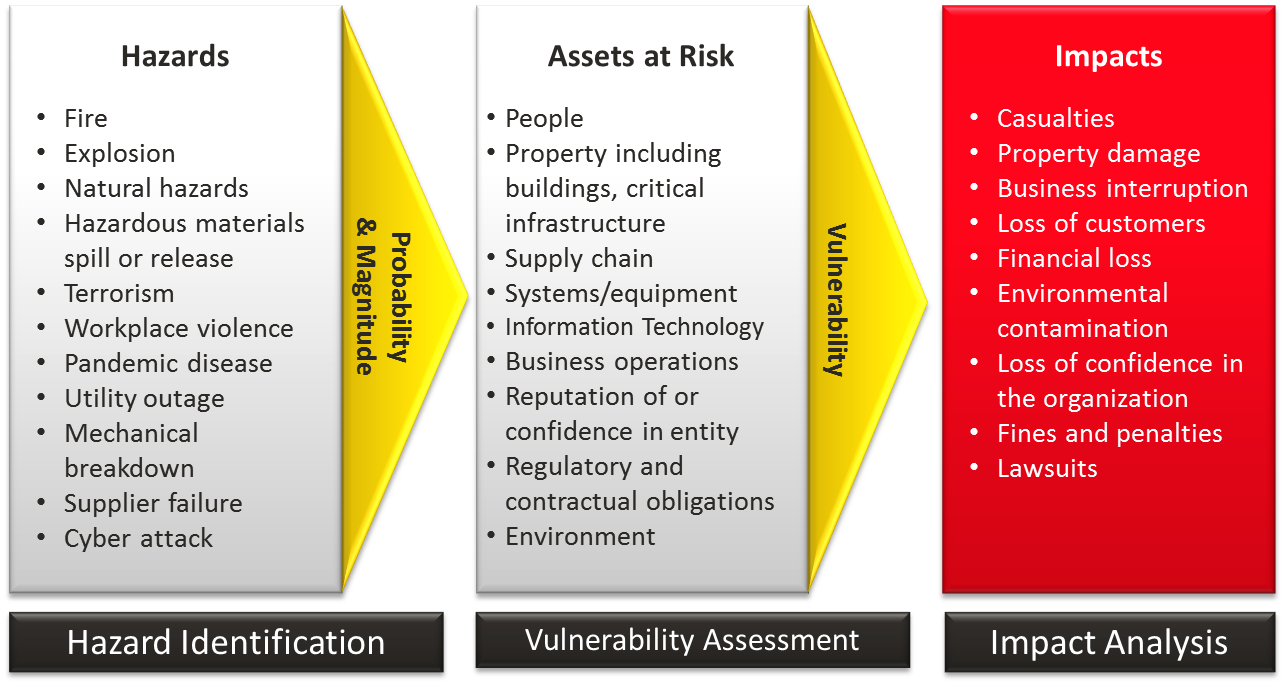 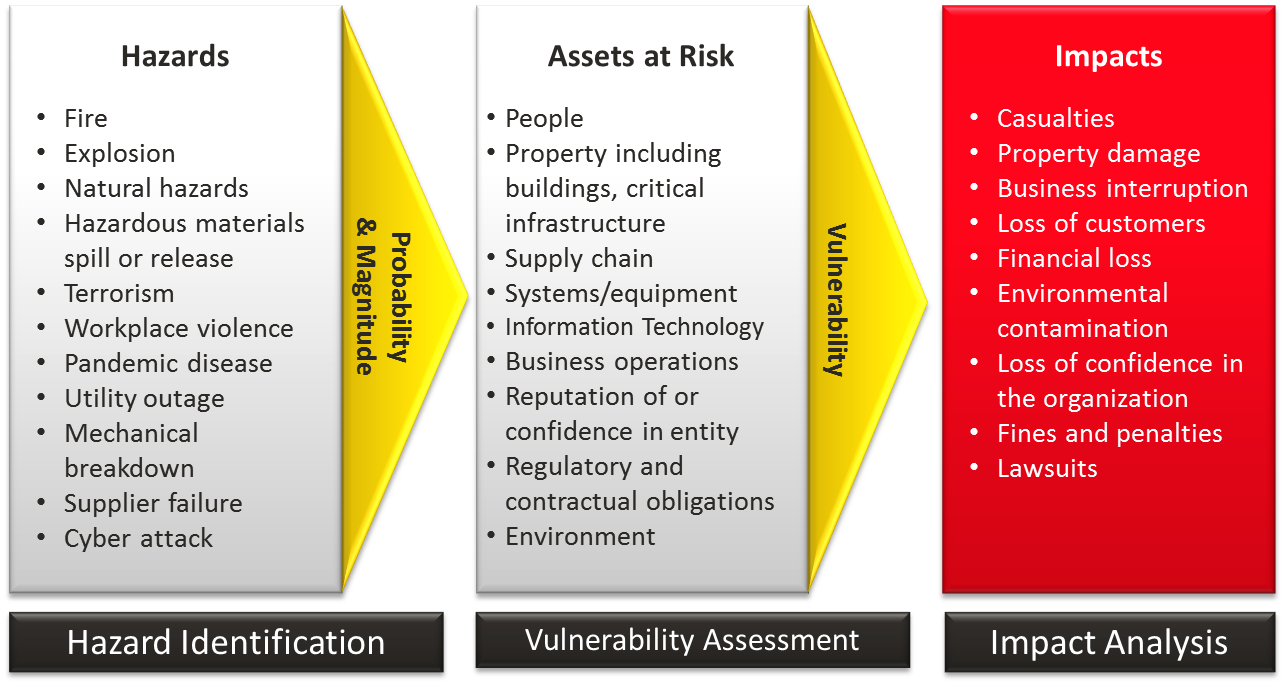 Vulnerability assessment
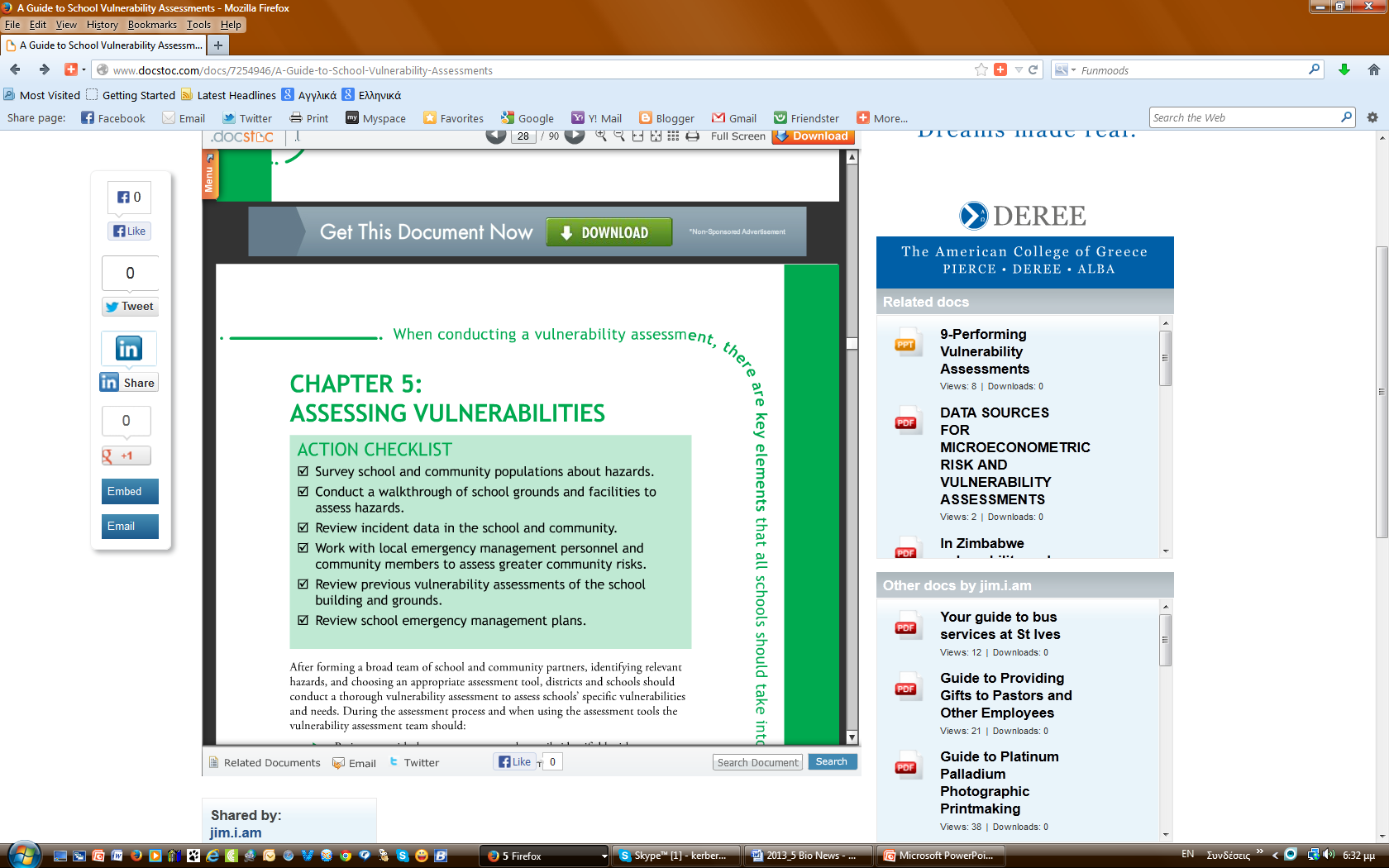 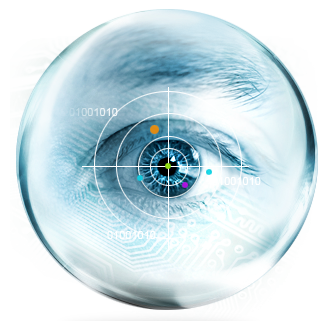 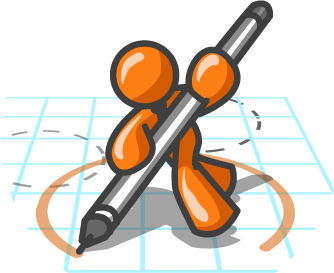 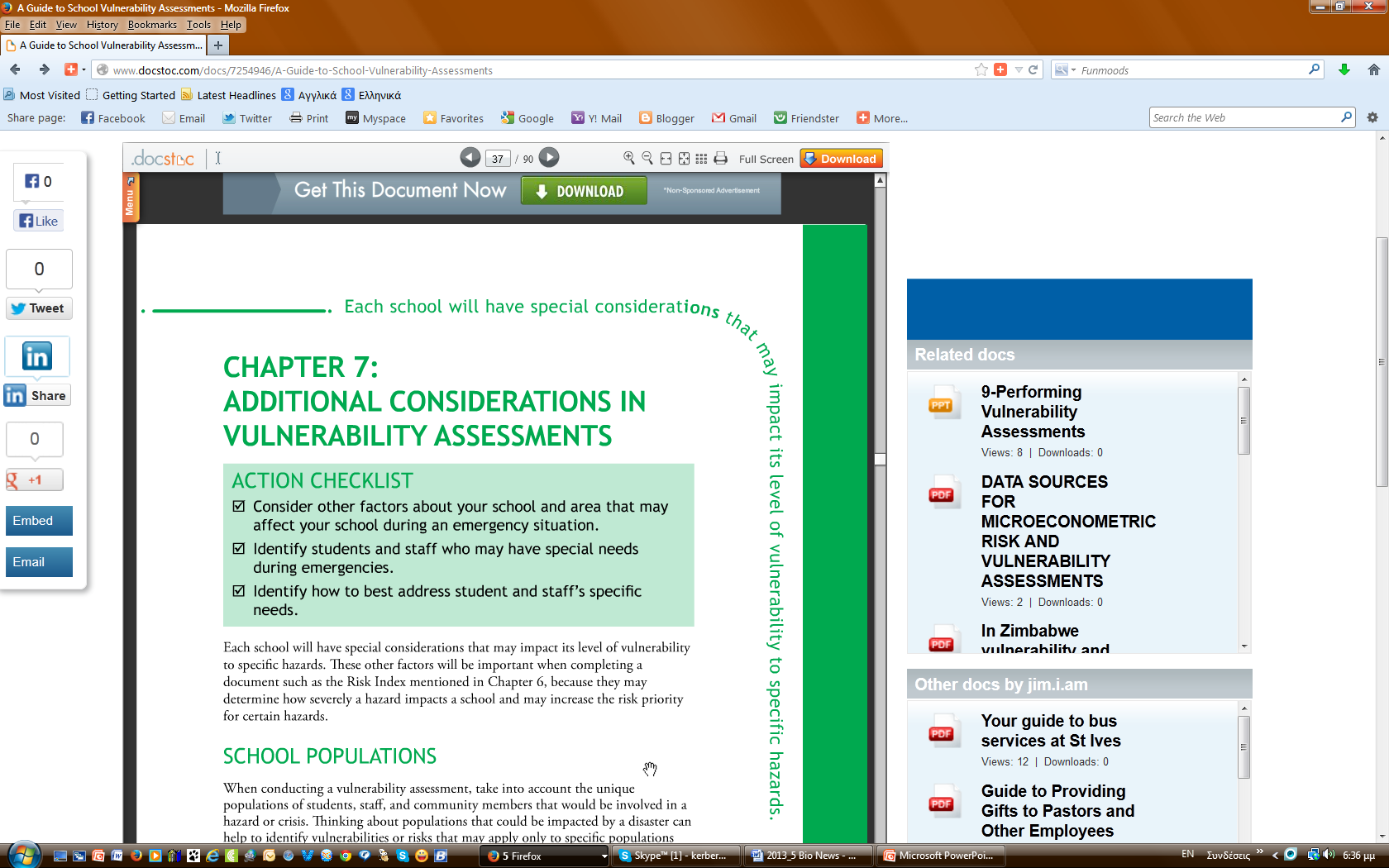 Vulnerability assessment
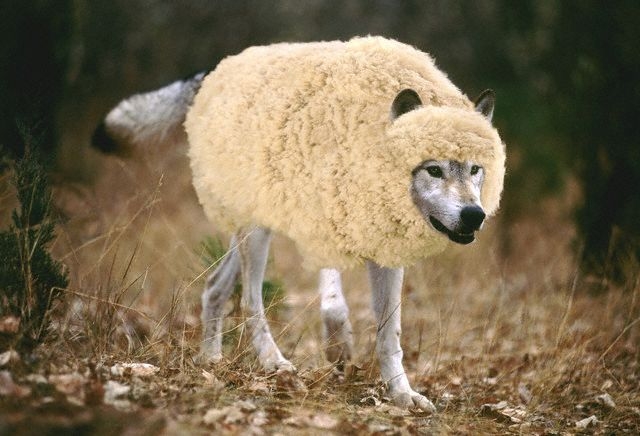 “If you know the enemy and know yourself, you need not fear the result of a hundred battles. If you know yourself but not the enemy, for every victory gained you will also suffer a defeat. If you know neither the enemy nor yourself, you will succumb in every battle”
Sun Tzu, The Art of War, Special Edition
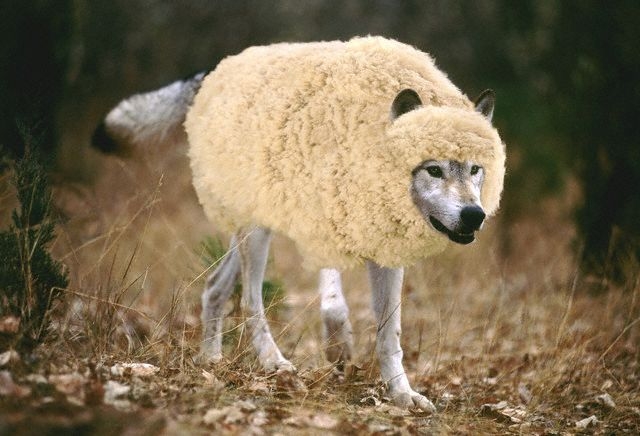 Vulnerability analysis
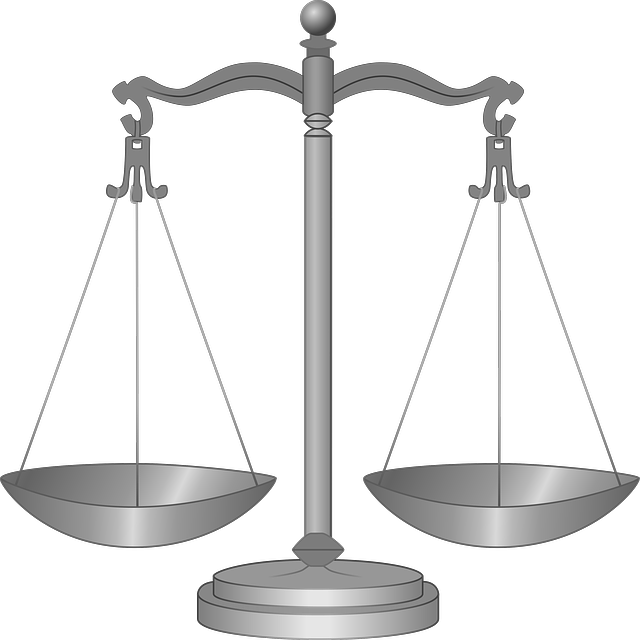 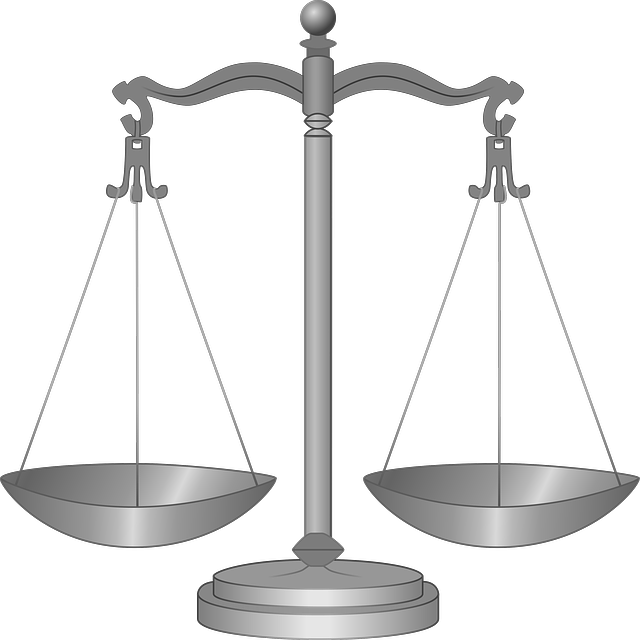 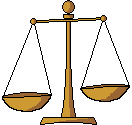 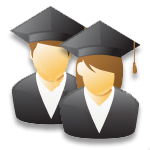 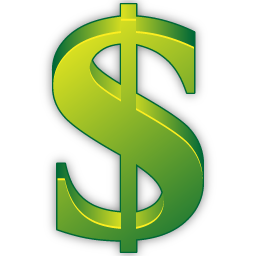 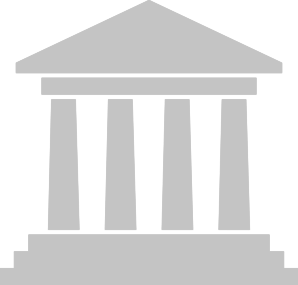 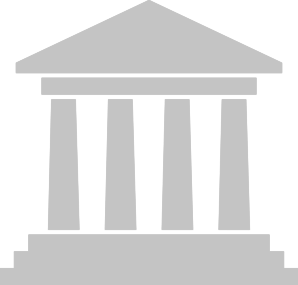 safe
cool
Vulnerability analysis
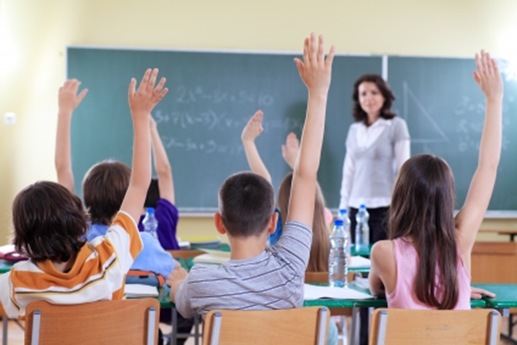 Who should be inside school premises?

 Teaching staff
 Students
 Security personnel
 Support staff (permanent)

Who could be occasionally inside school premises?

 Catering/food provision staff
 Maintenance staff
 Construction staff
 Parents and relatives of students
 Other students and teachers

How do people enter school’s premises?

 On foot
 By cars, bicycles, motorbikes, buses, utility vehicles
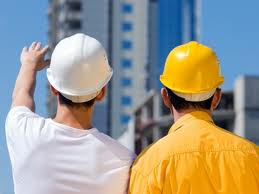 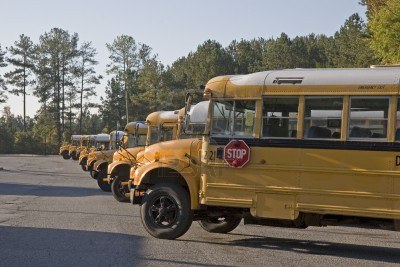 Vulnerability analysis
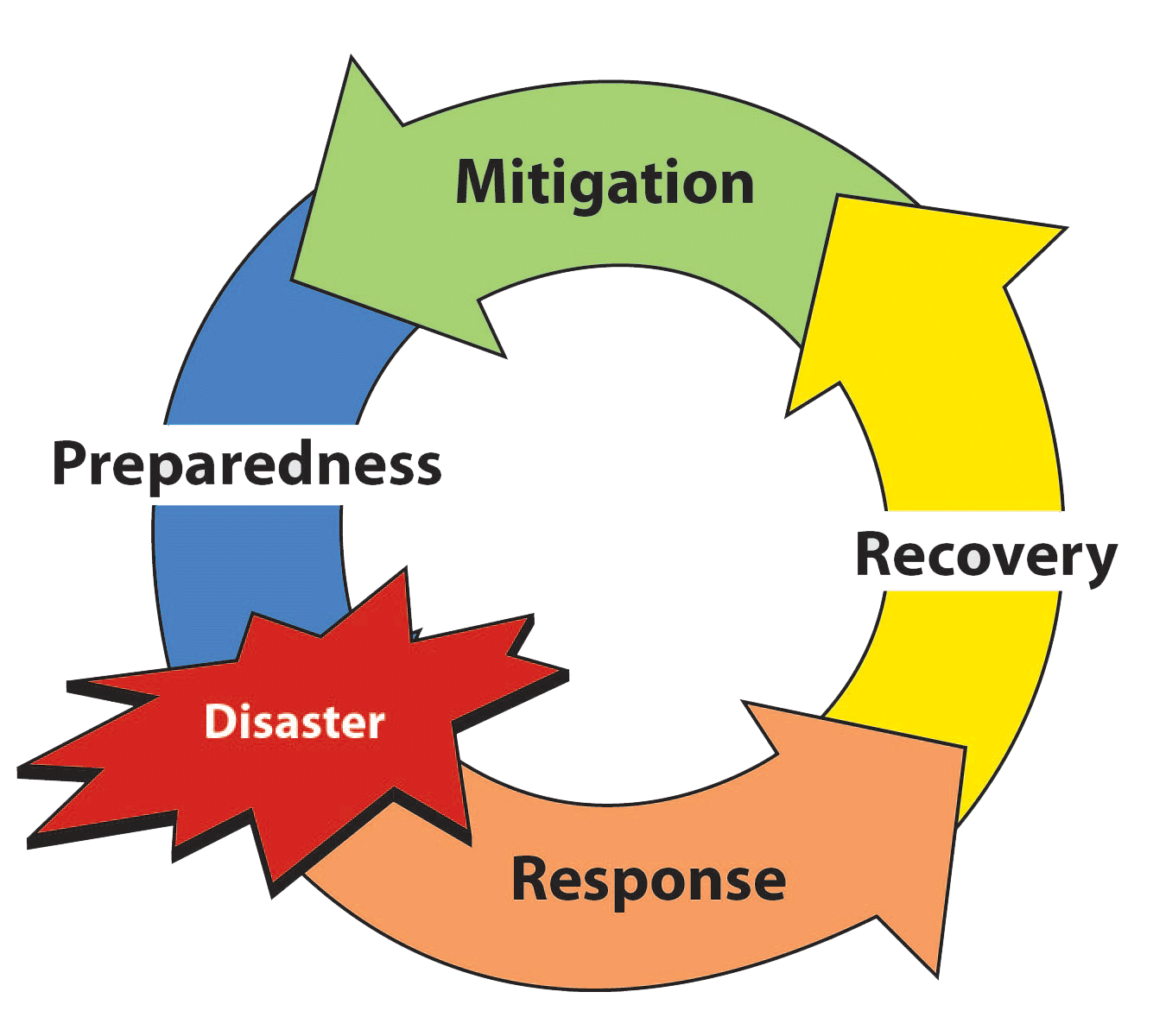 3
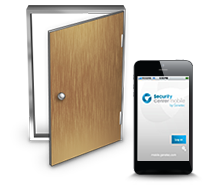 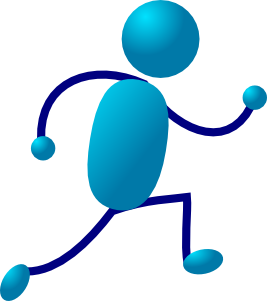 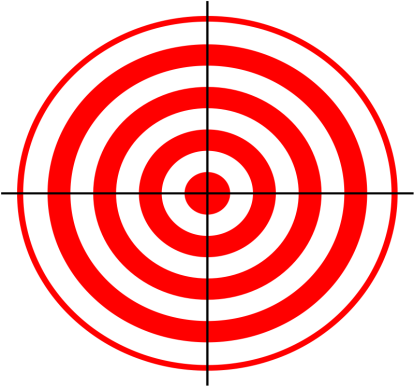 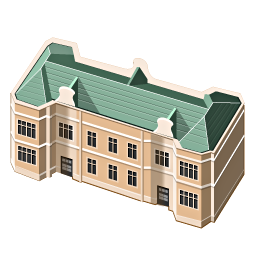 AnthropoCentric Planning

Greek
     Anthropos + Kentro
              Man + Center
2
1
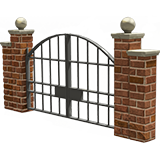 Vulnerability analysis
Are your blueprints on the Internet?
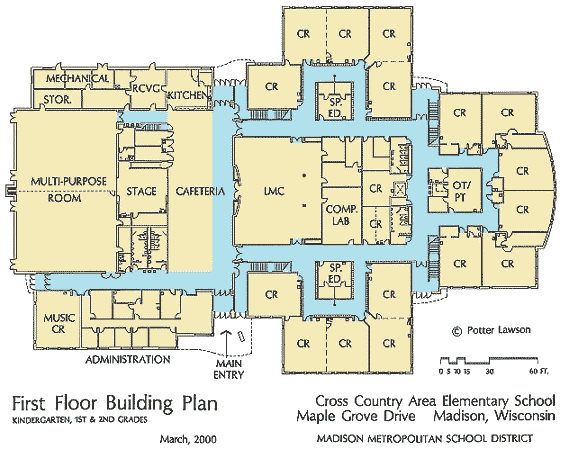 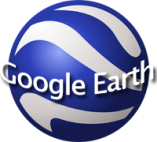 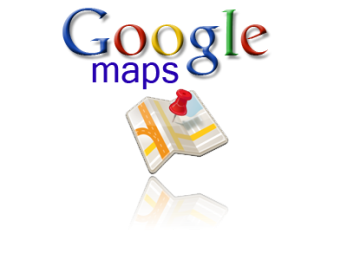 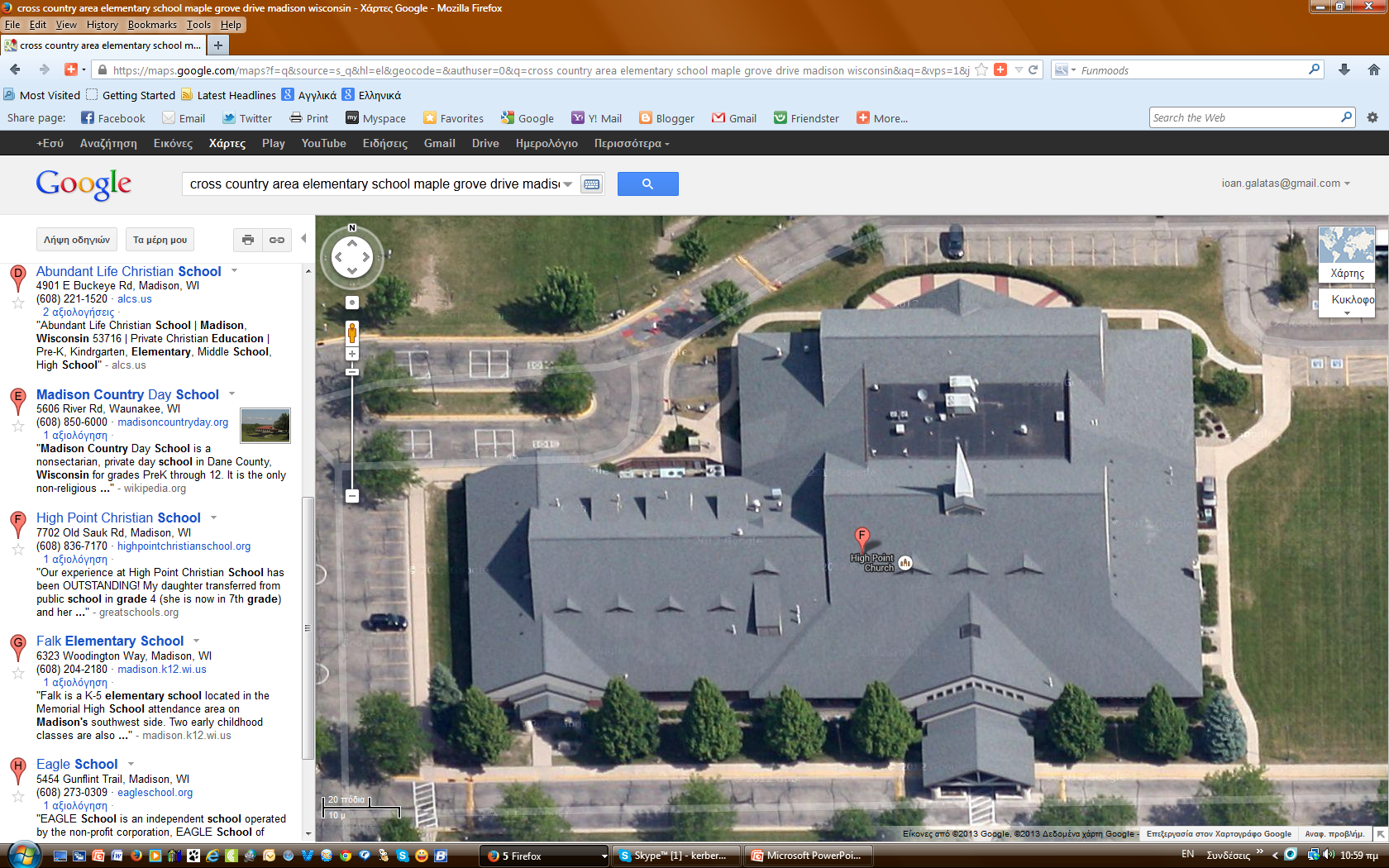 Vulnerability analysis
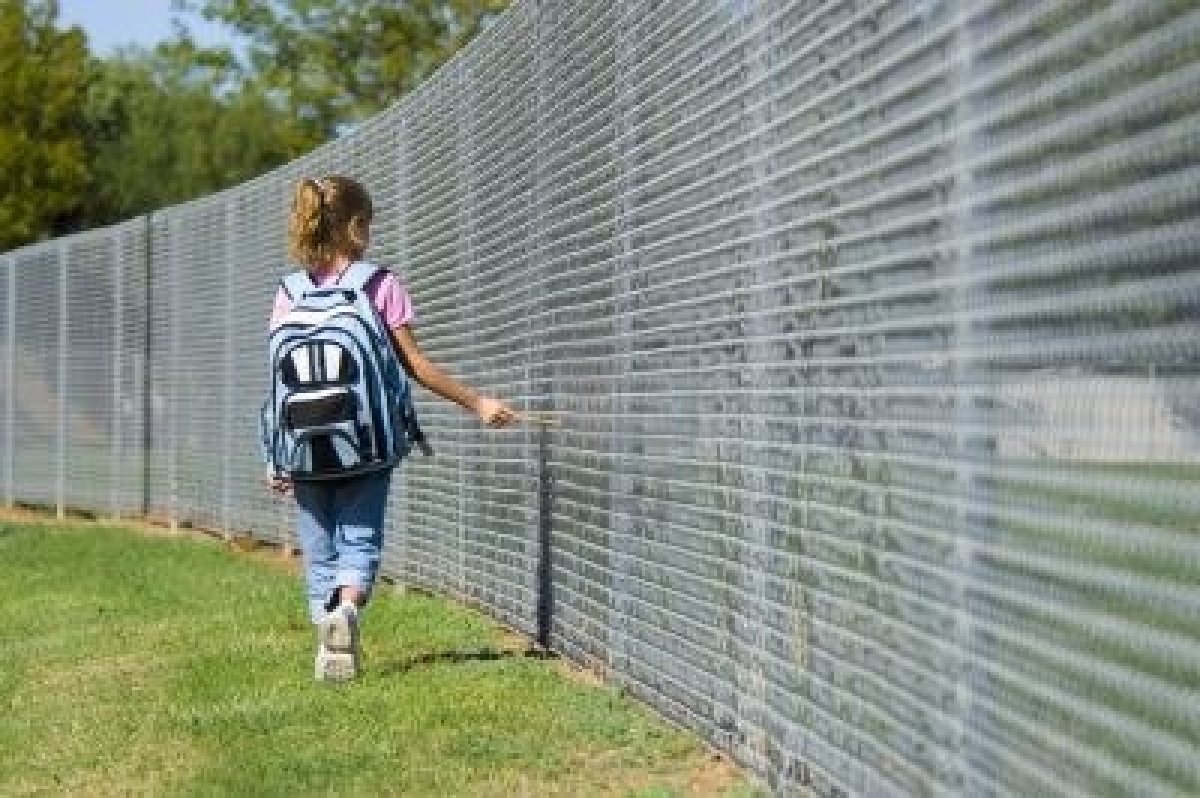 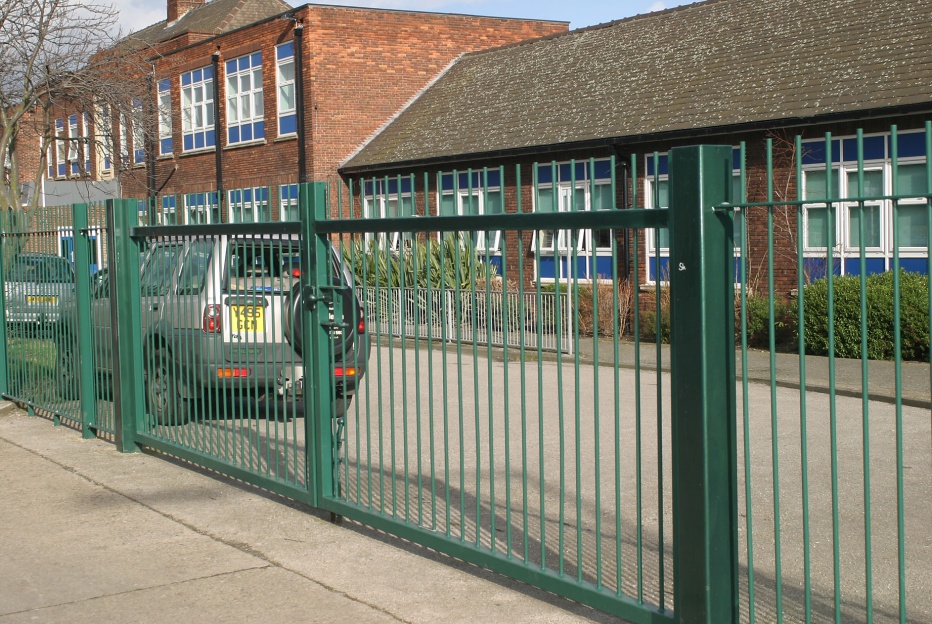 Is there a fence defining school?
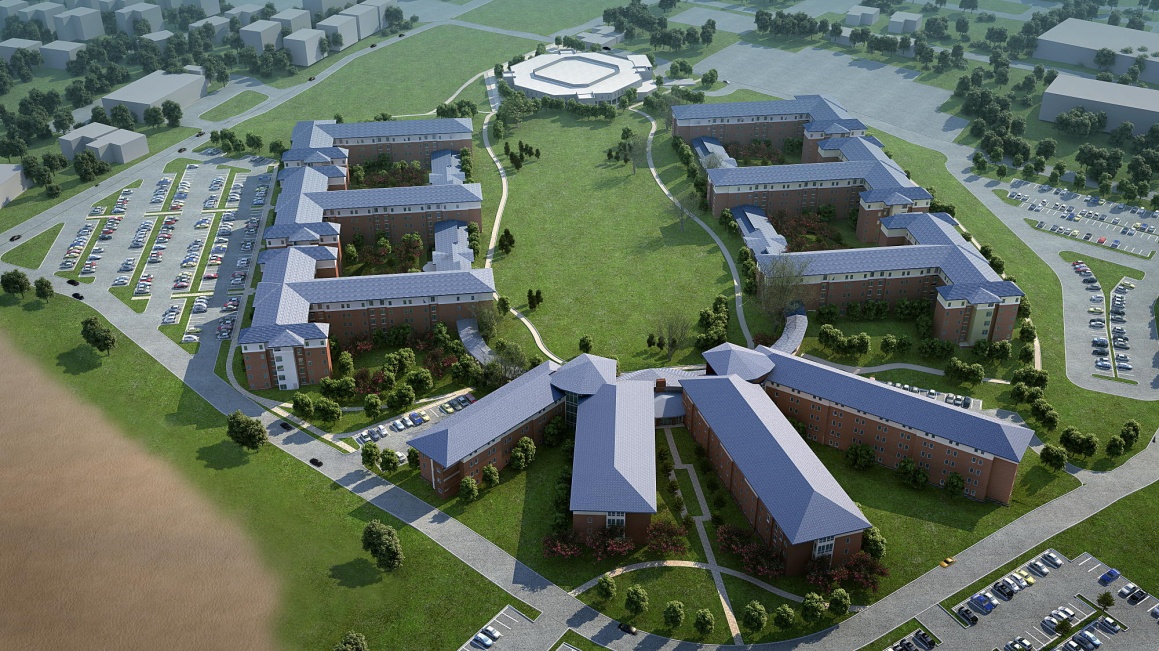 Vulnerability analysis
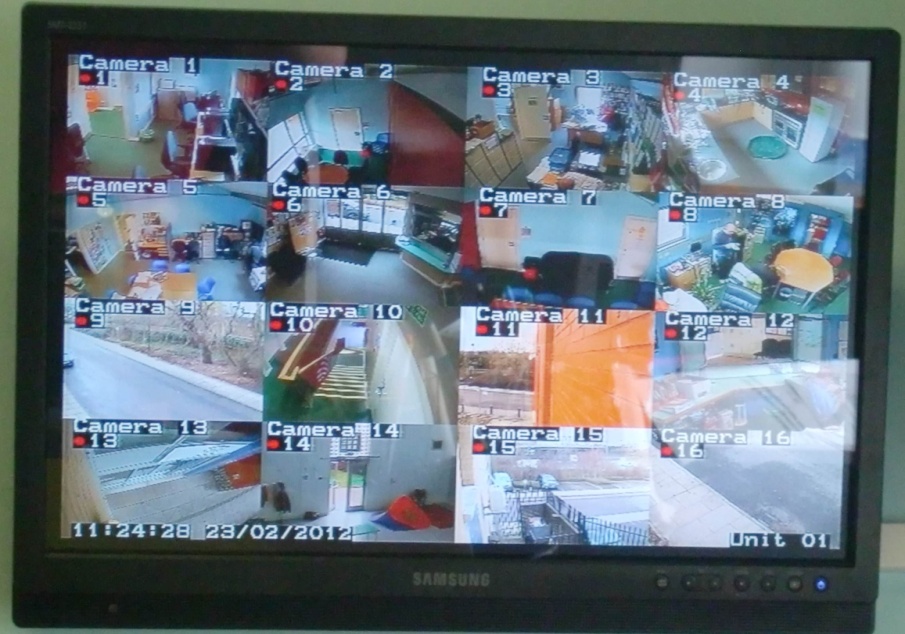 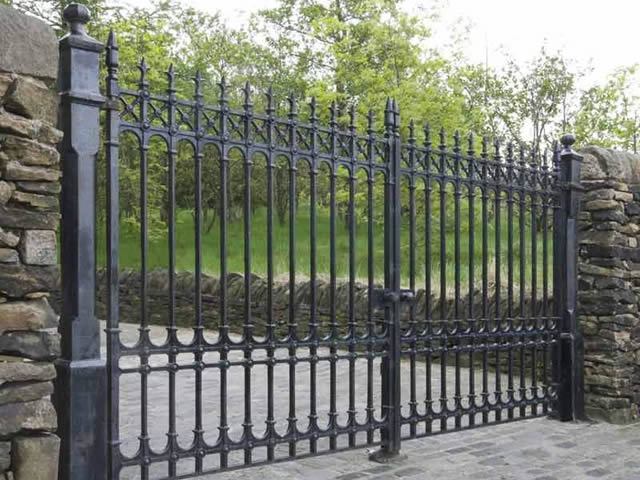 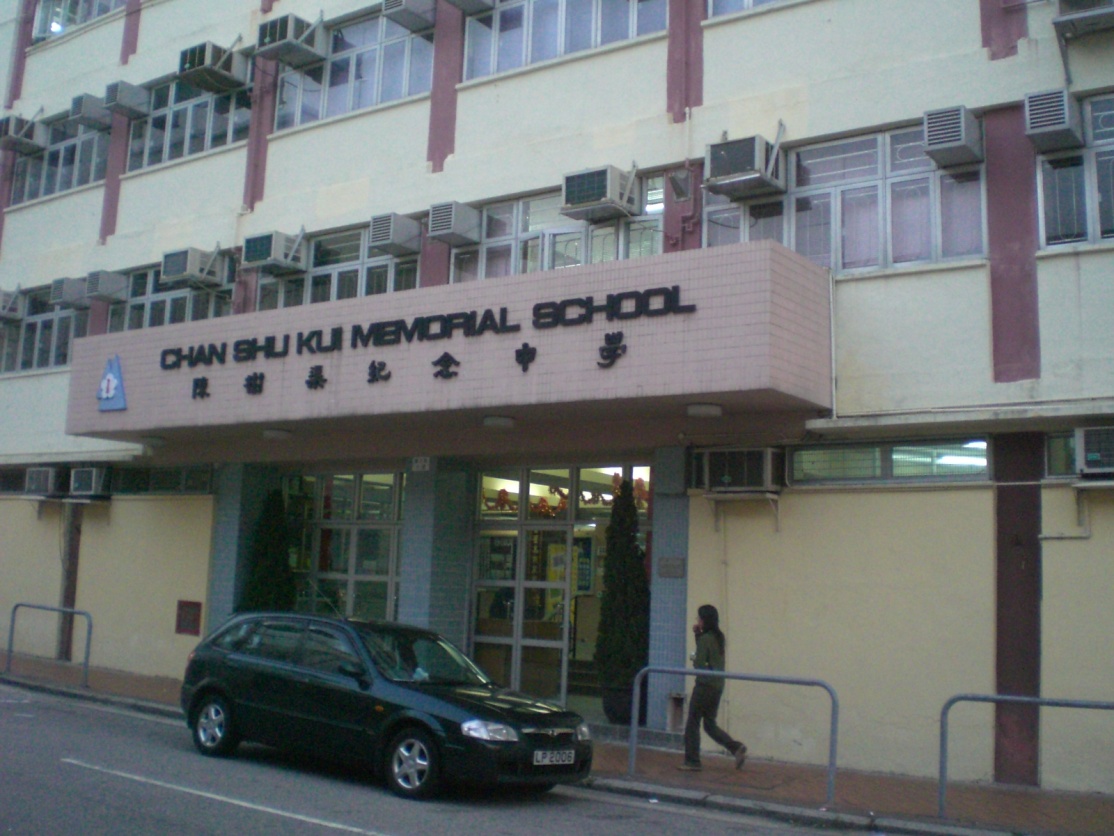 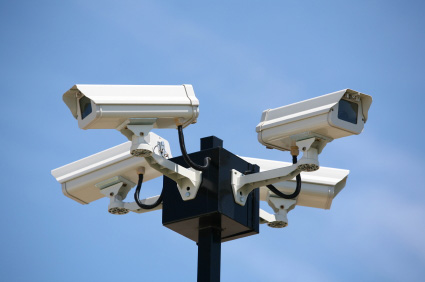 Vulnerability analysis
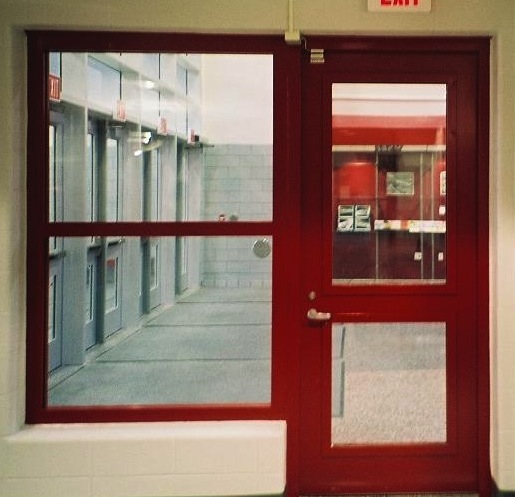 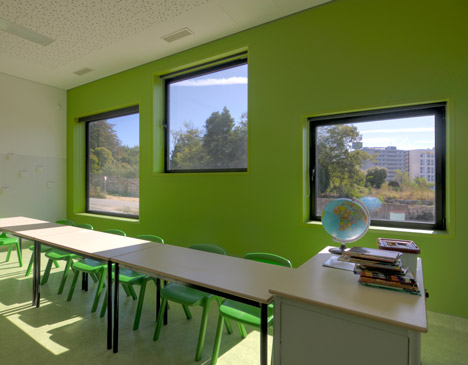 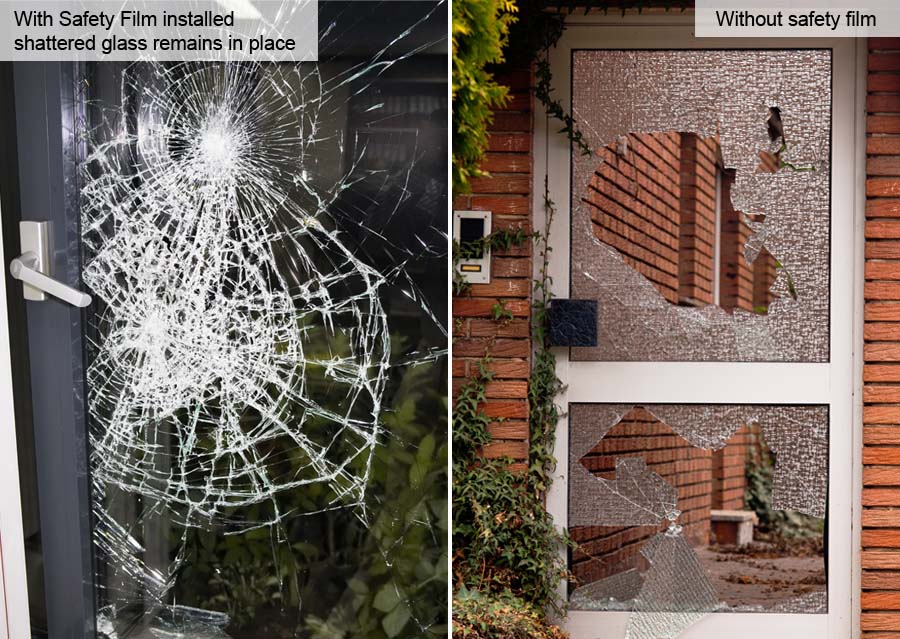 Shattered glass pieces
act as secondary bullets responsible
for 90% of blast injuries
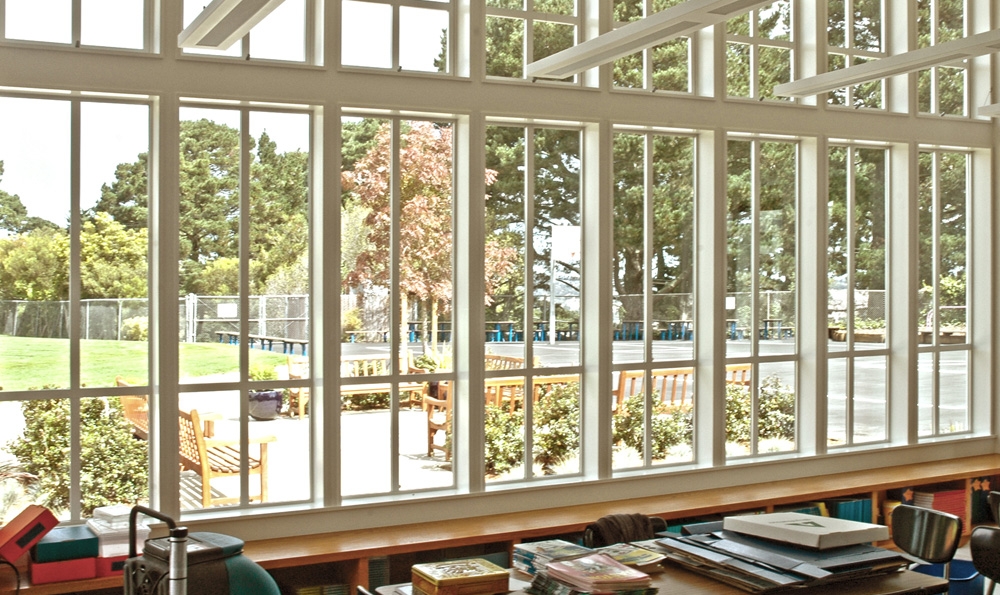 Are your ground floor doors 
and windows secured?
Vulnerability analysis
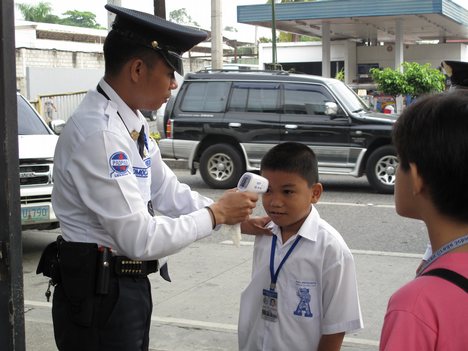 Background check
 Training record
 Psychological evaluation
 Physical condition
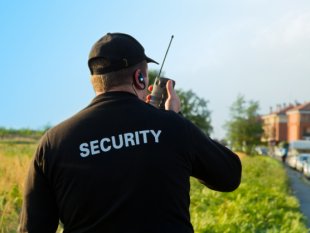 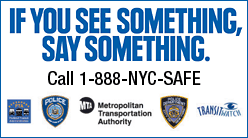 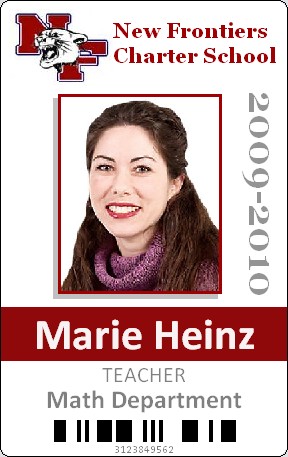 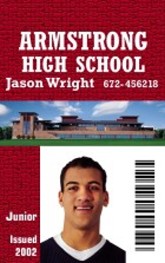 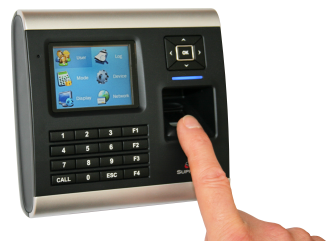 Vulnerability analysis
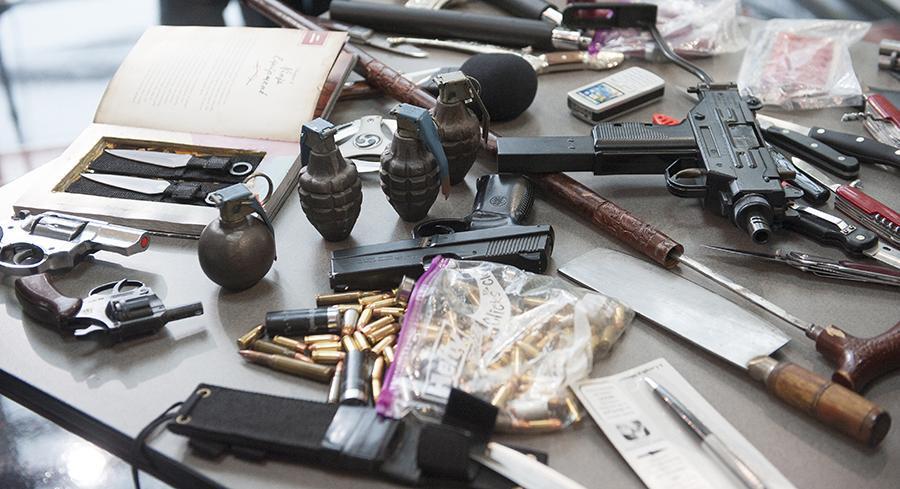 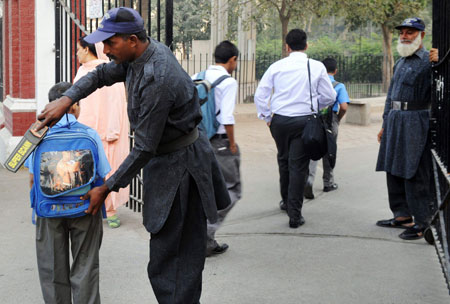 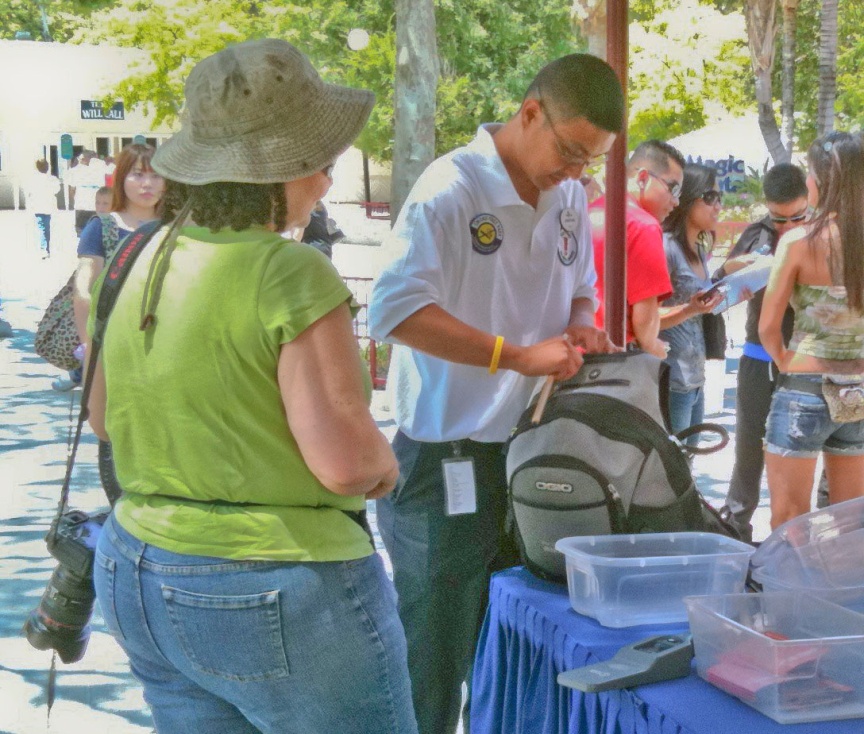 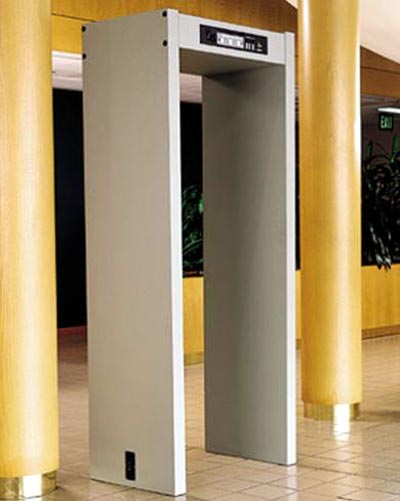 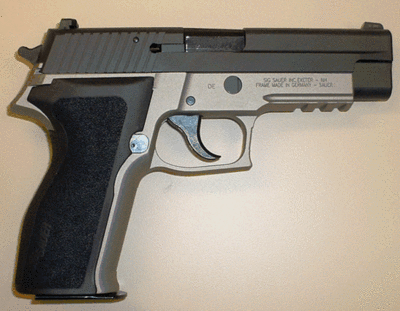 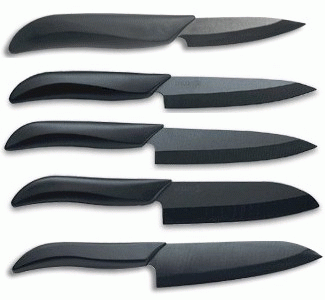 Sig P226 Cerakote Pistol
Vulnerability analysis
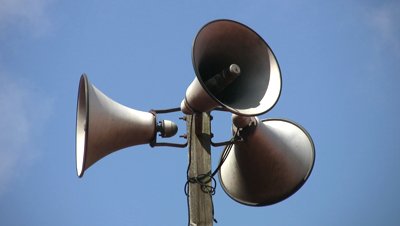 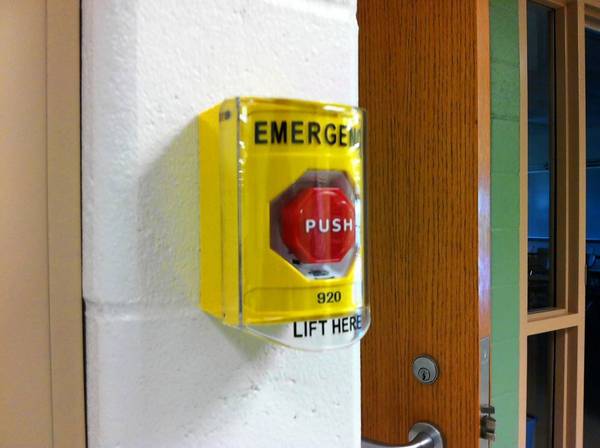 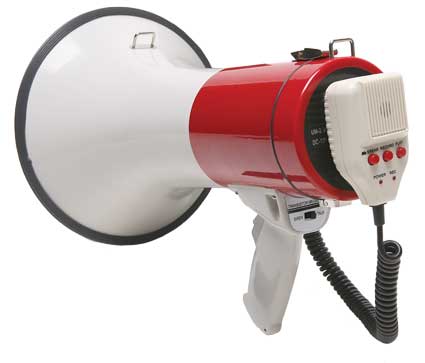 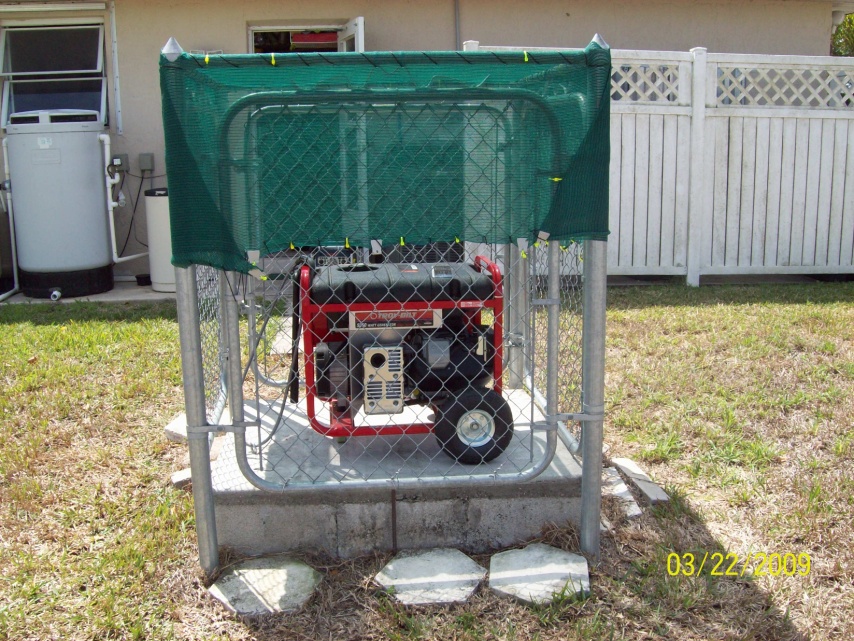 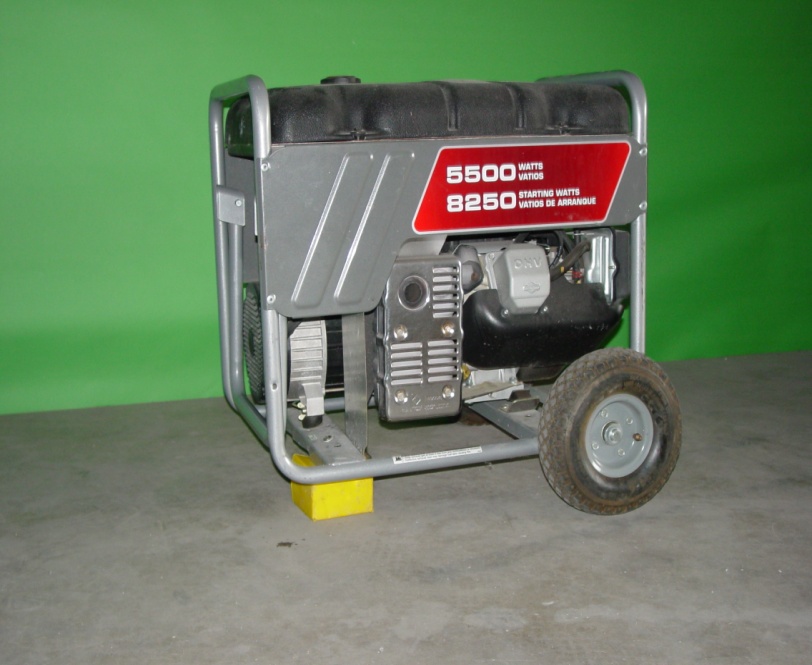 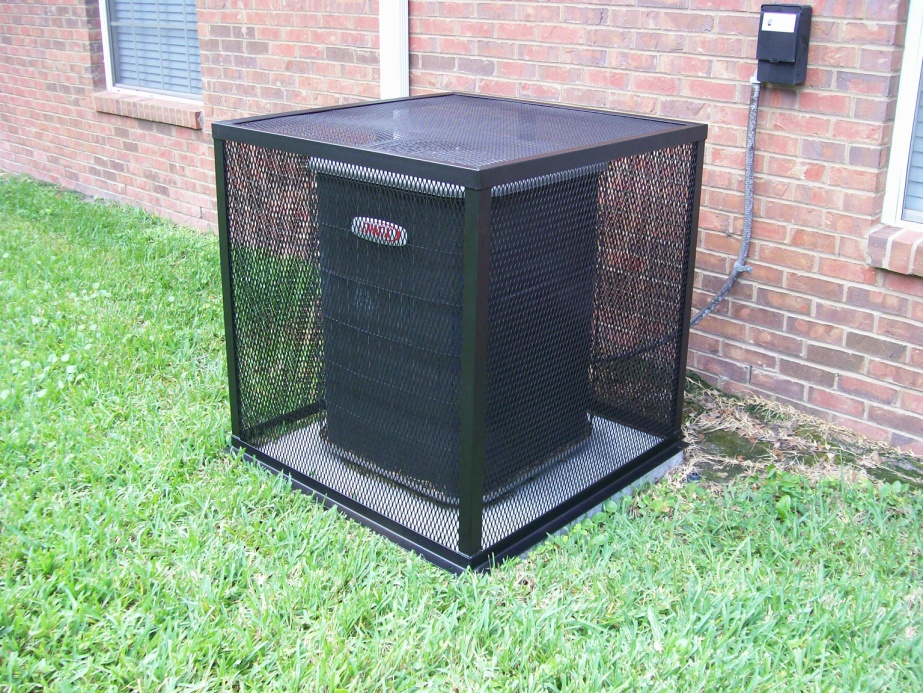 Vulnerability analysis
What is the type of your inside doors?
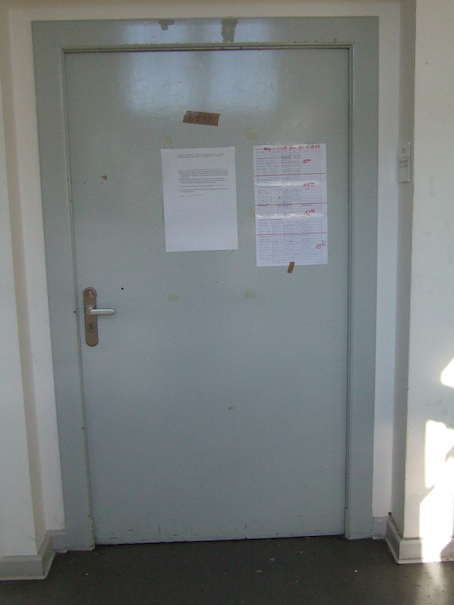 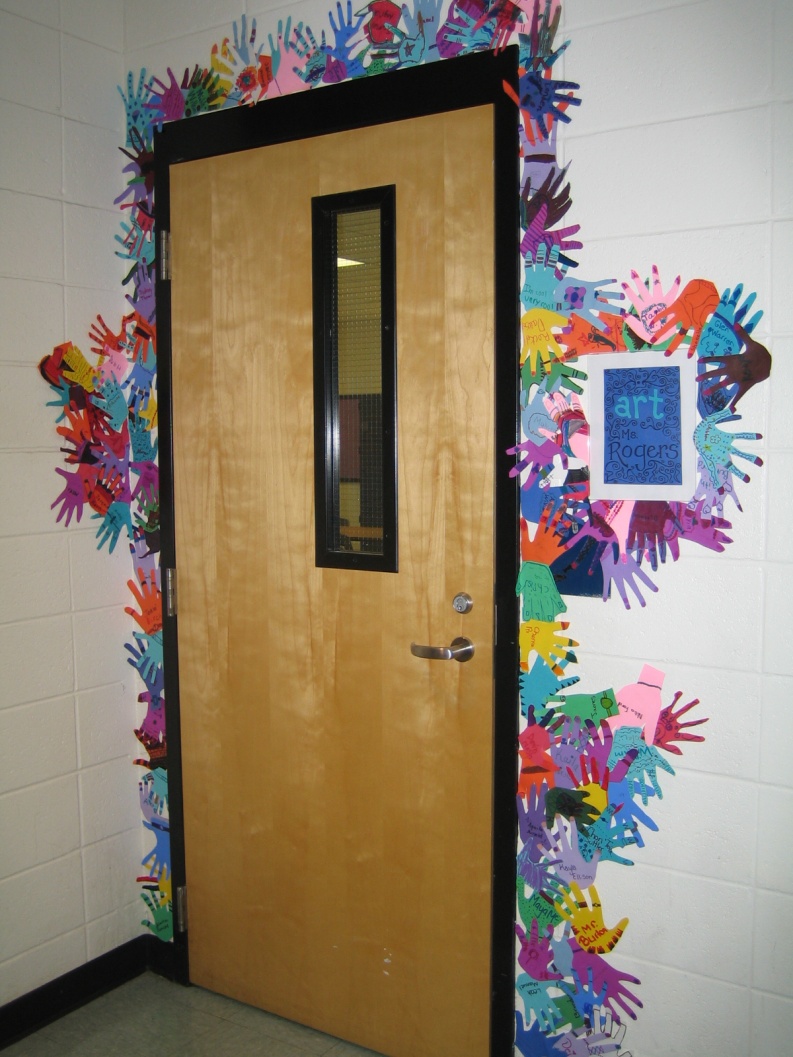 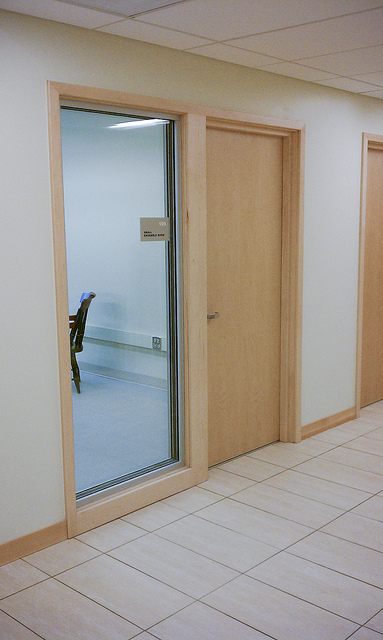 Traditional                                            Most usual                                                   New concept
Vulnerability analysis
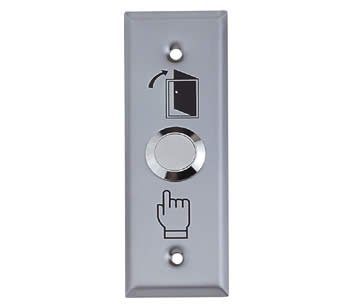 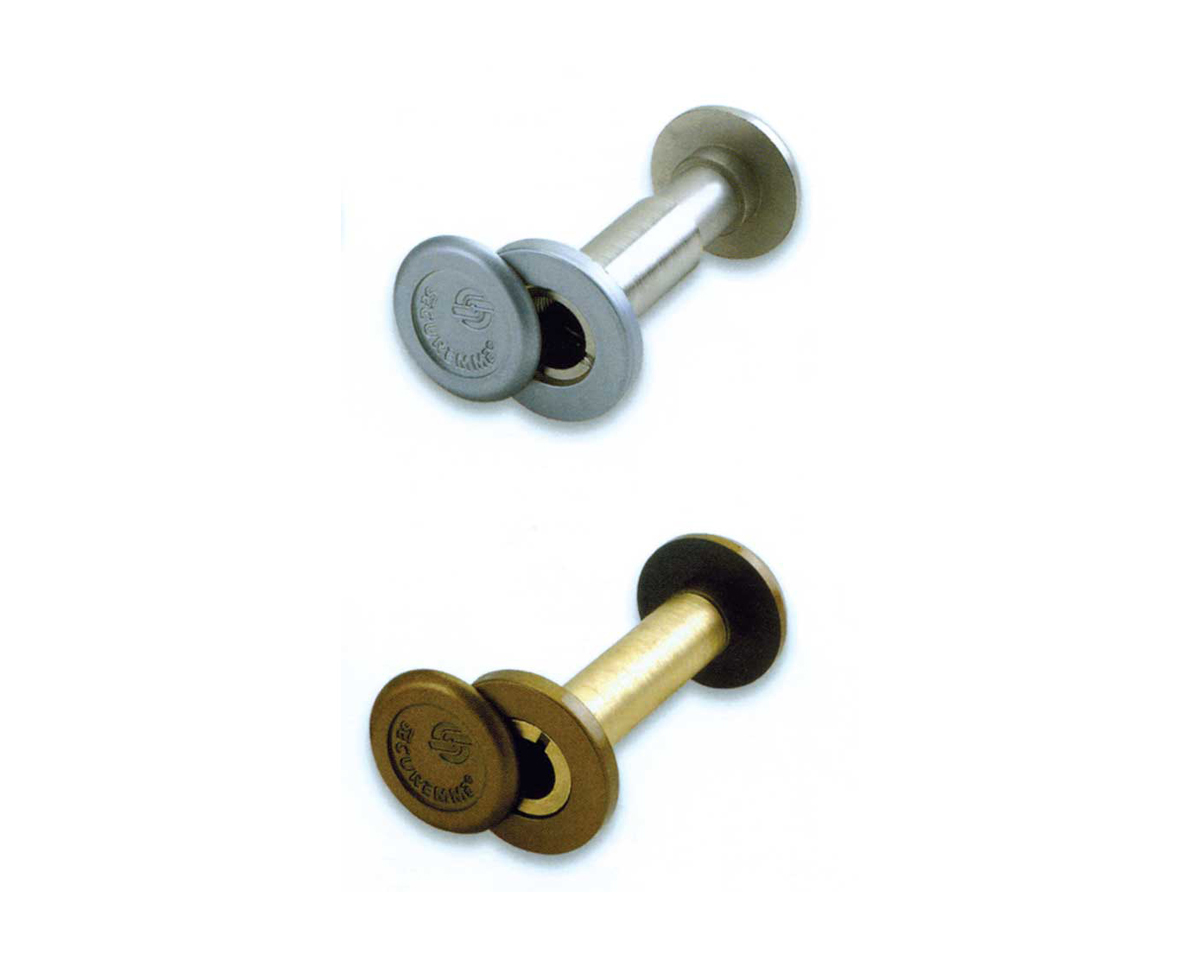 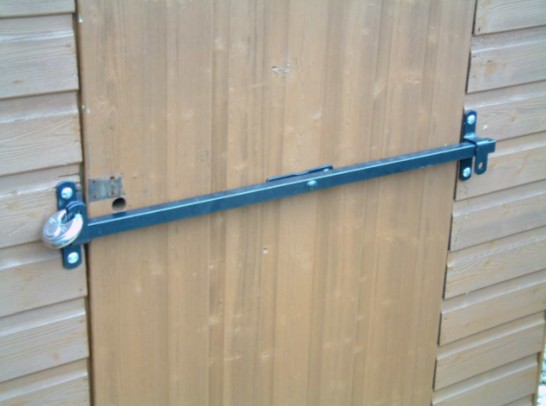 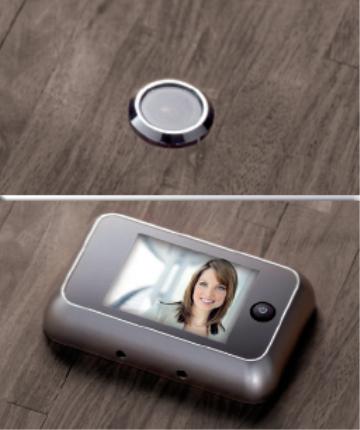 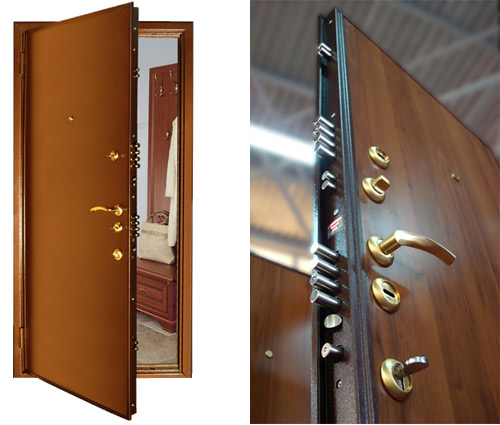 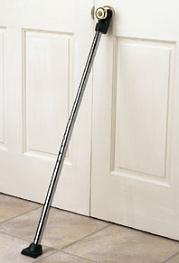 Vulnerability analysis
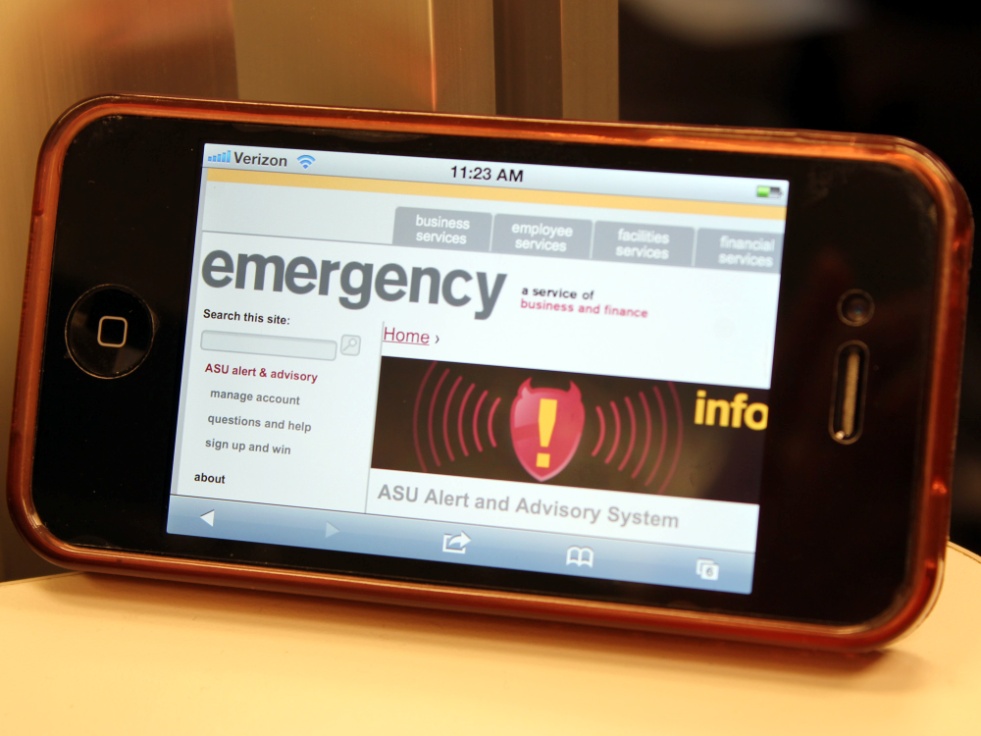 Do you use social media for emergency alerts?
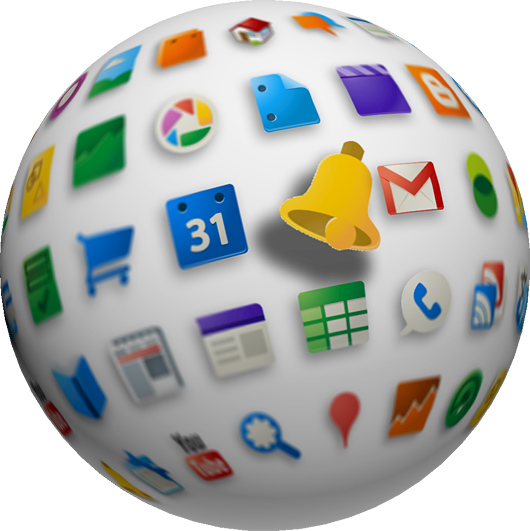 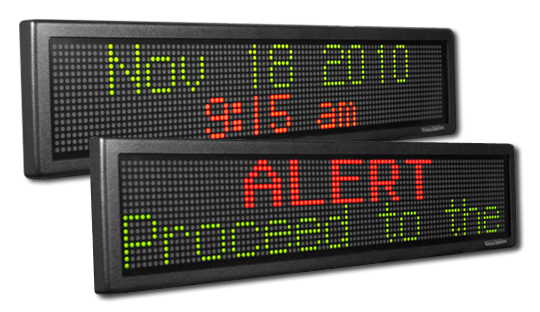 Vulnerability analysis
95%
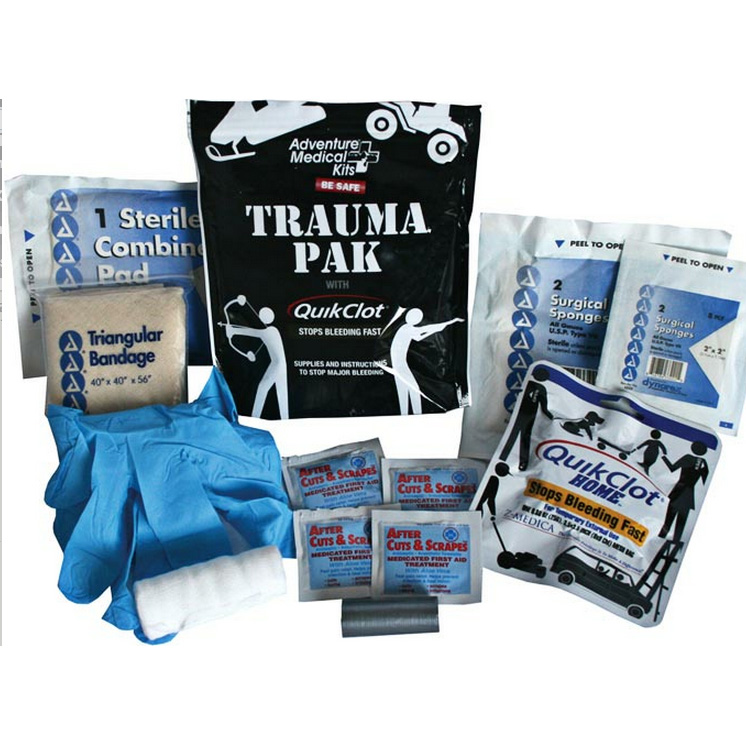 Do you have a First Aid Kit?
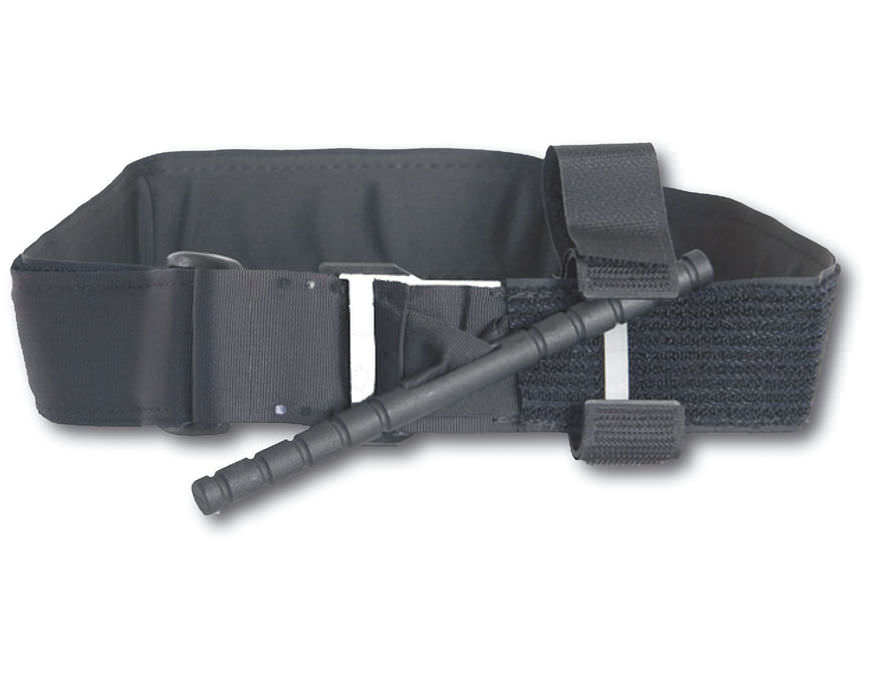 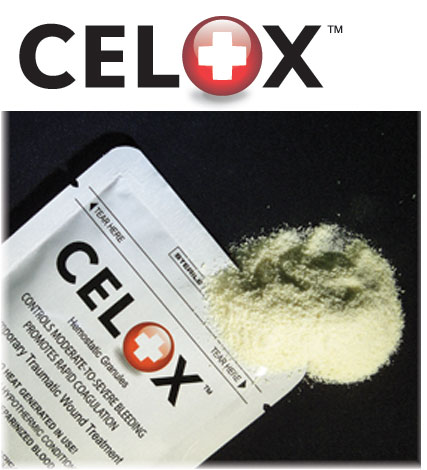 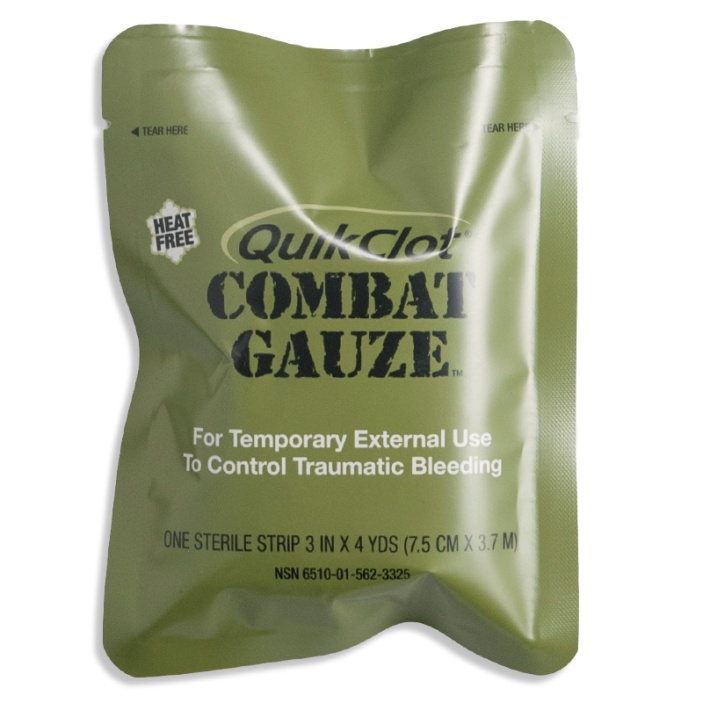 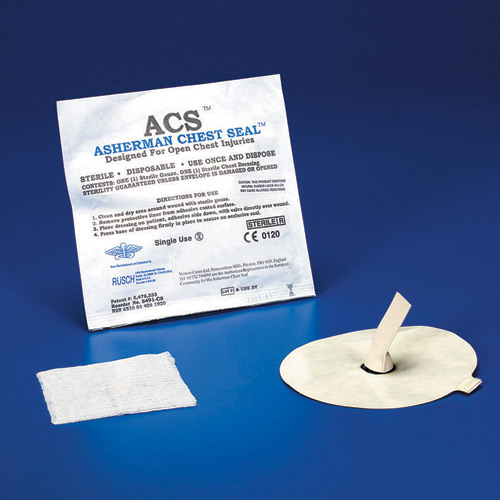 Continuity plan
Action Step #1
Immediate Actions
      to be completed within 12-hours after the event

Action Step #2
Initial Recovery
       to be completed from 12 to 48-hours after the event

Action Step #3
Campus/School Recovery
        to be completed within 1 to 3-weeks
            after the event

Action Step #4
Campus/School Opening 

Action Step #5
Plan Review
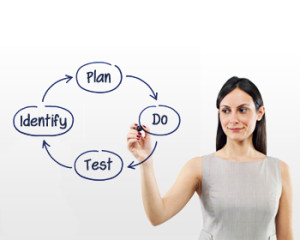 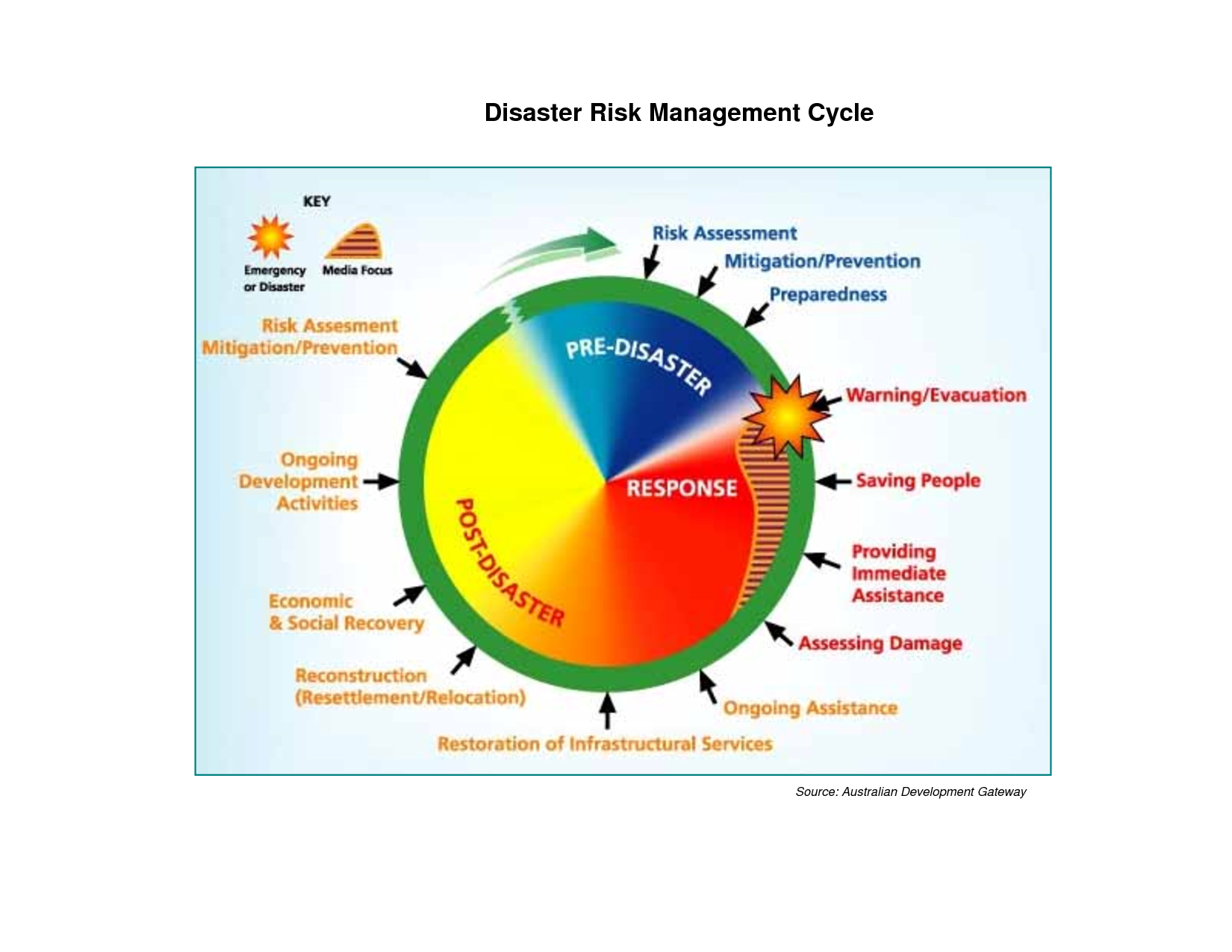 Training
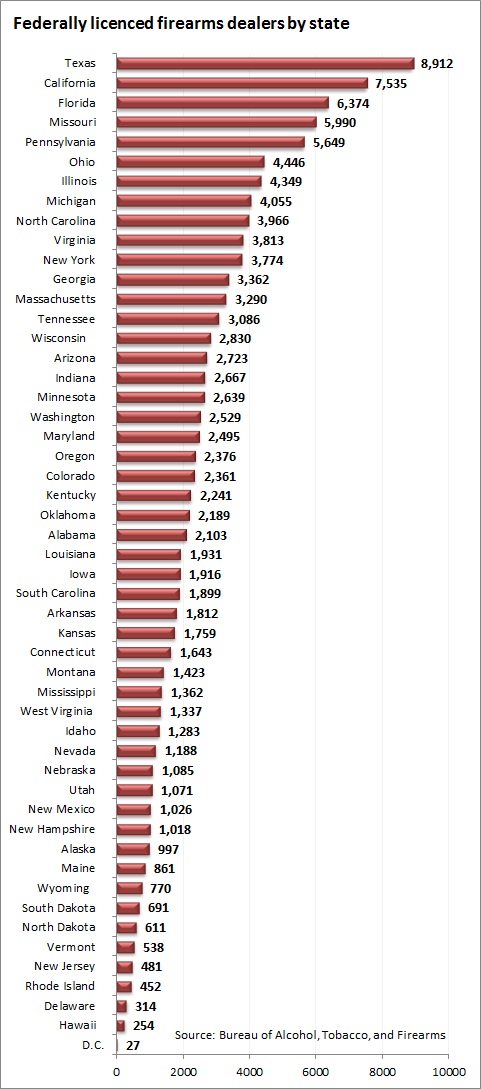 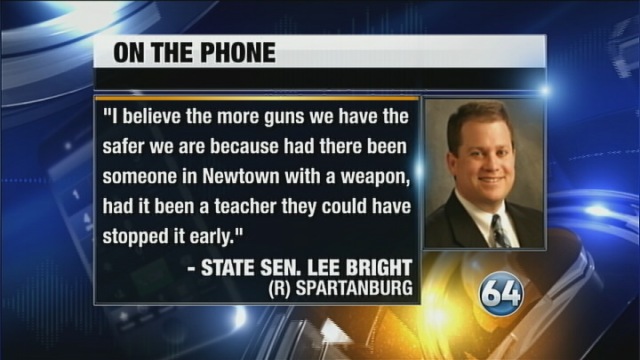 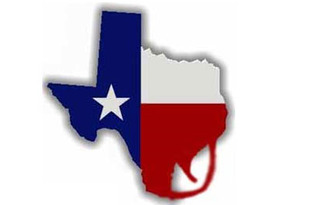 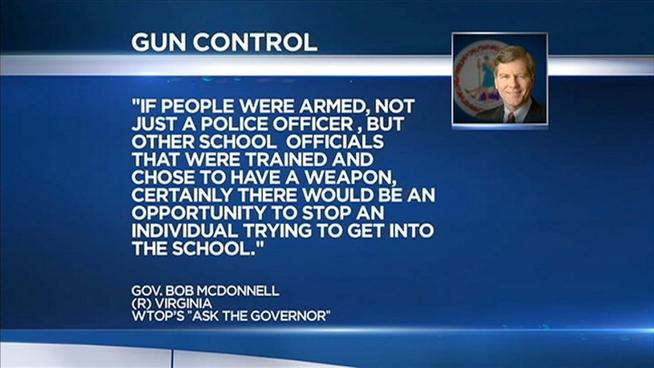 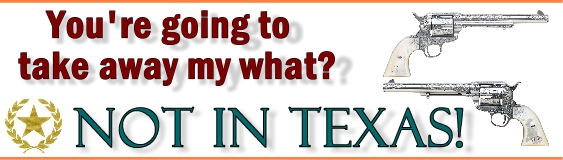 Training
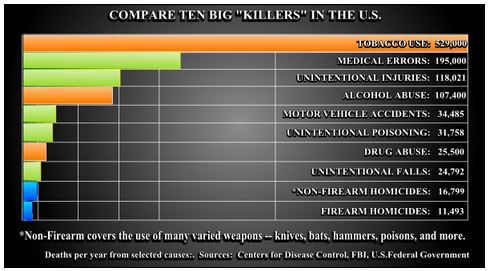 Training
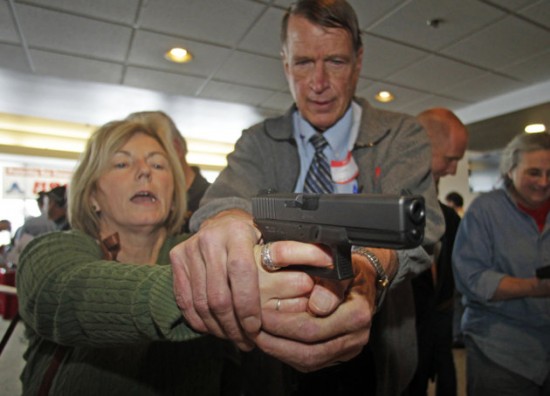 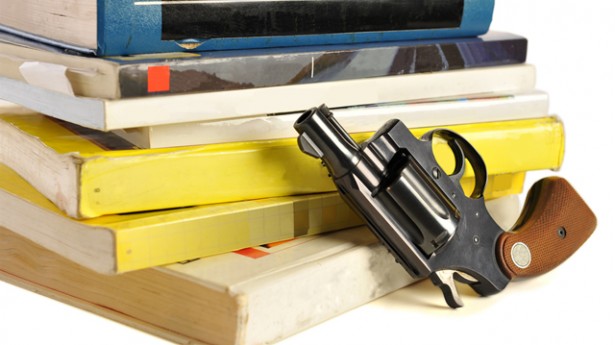 Classmates’ Counter
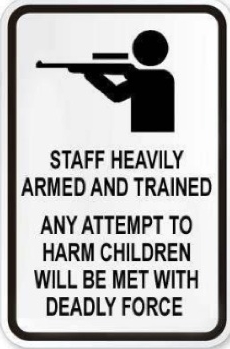 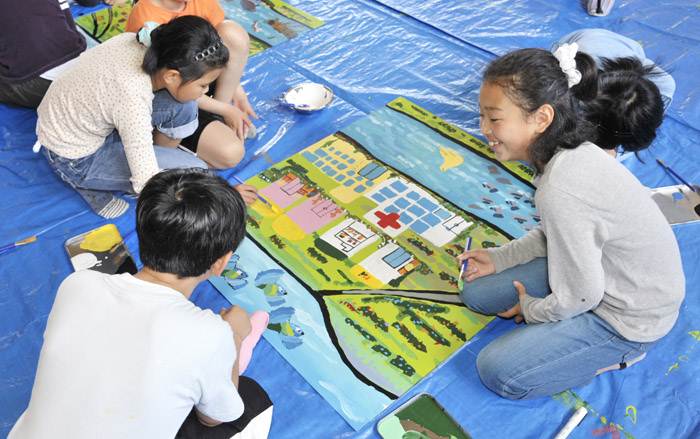 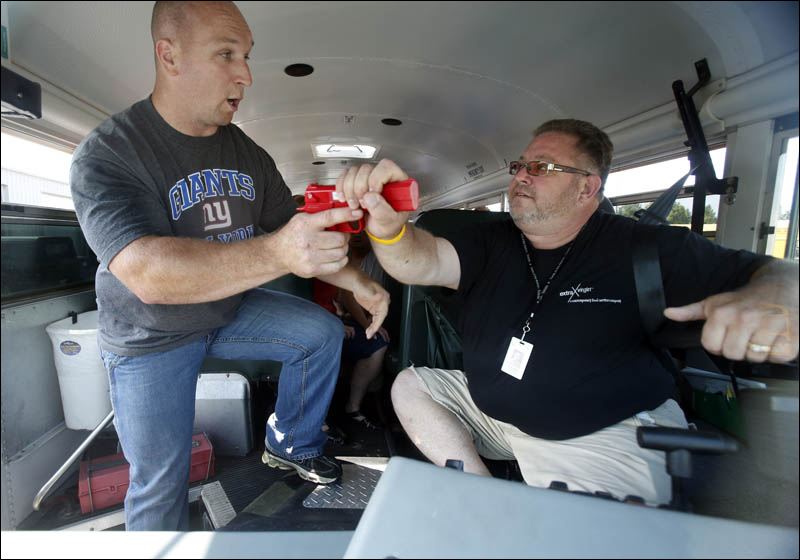 Door Locker
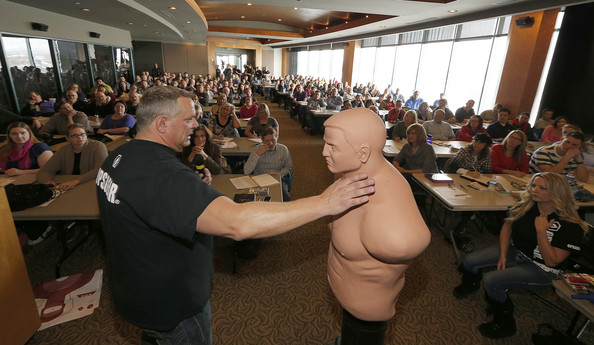 Status Reporter
Some proposals for now
Update existing plans based on logic, anthropocentricity, collaboration and participation;

 If you do not have a plan – ask for specialized consultancy  (both State and private);

 Balance between a “cool” school and a “safe” school;

 Apply pressure for “society-level prevention measures”;

 Come closer to student’s families;

 Update your brain and delete the
      “it will not happen to us!” element
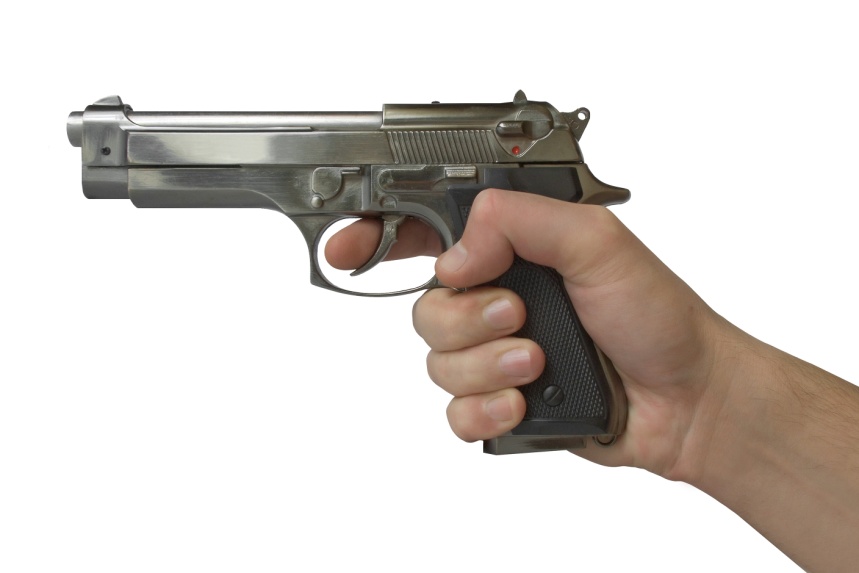 No problem!
THE PROBLEM!
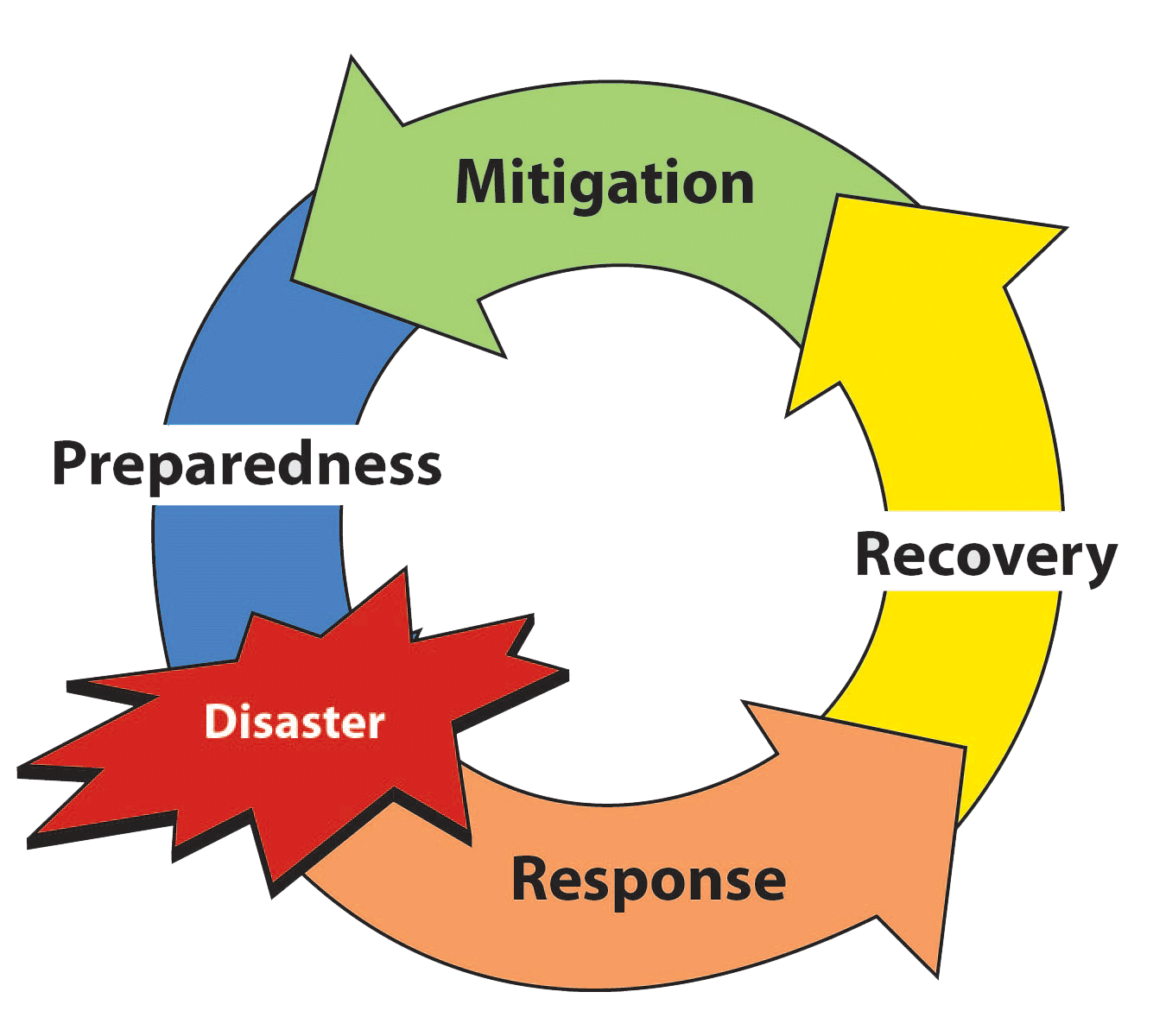 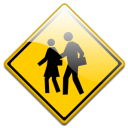 Back to basics …
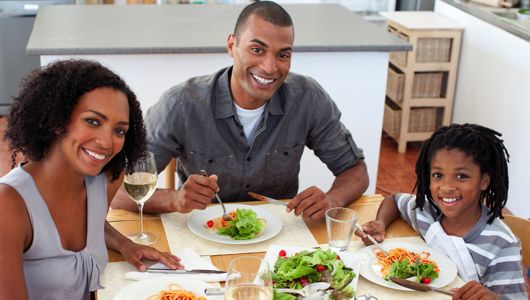 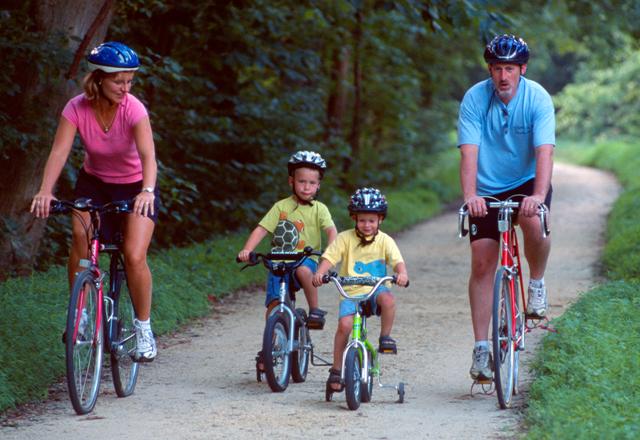 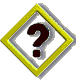 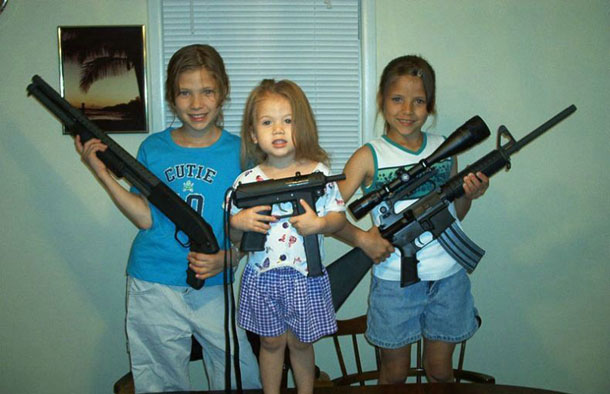 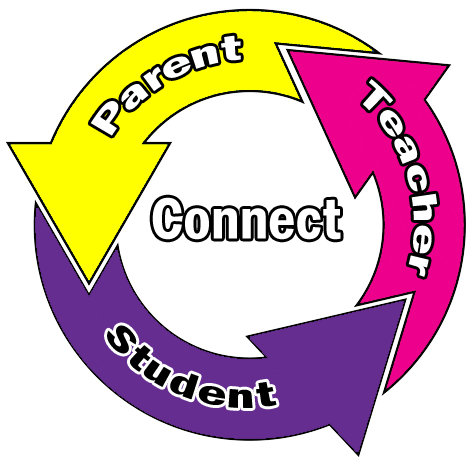 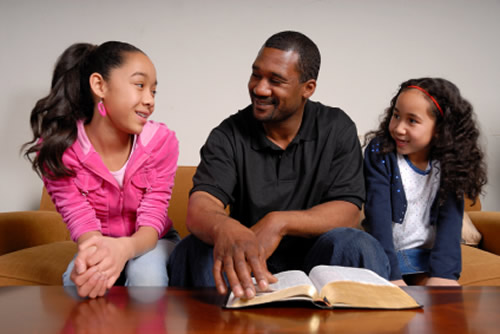 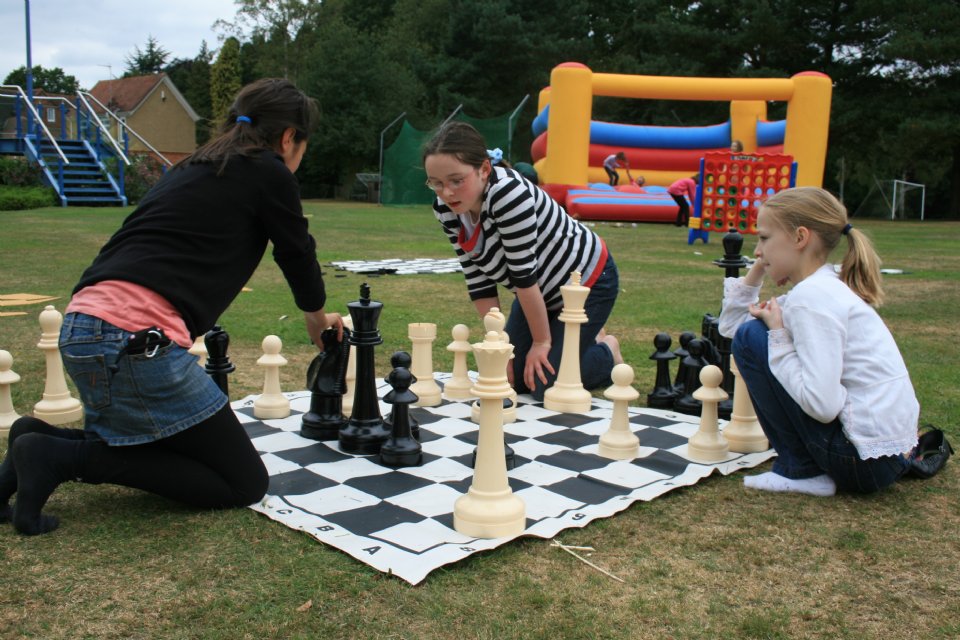 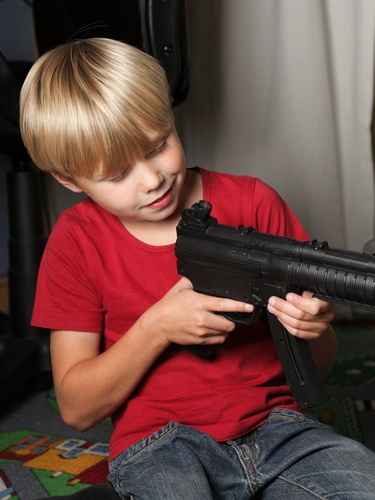 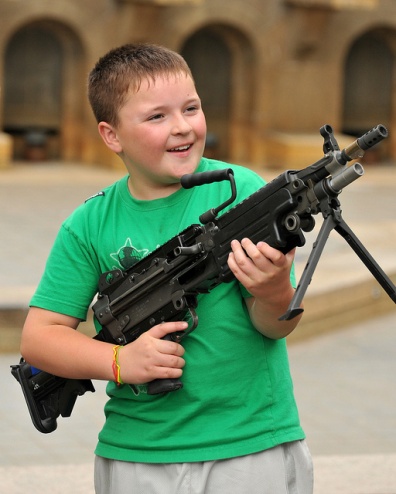 Thank you for your attention !
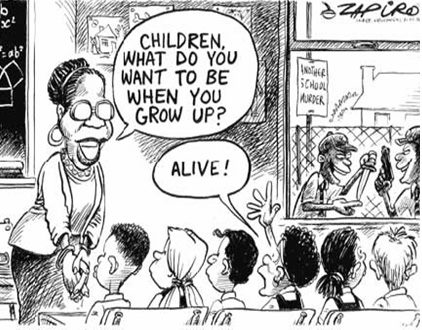 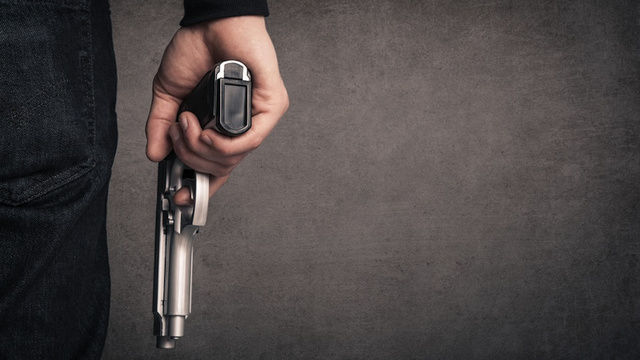 School
Extreme Violence
BG(ret’d) John Galatas, MD
Independent Consultant
igalatas@yahoo.com